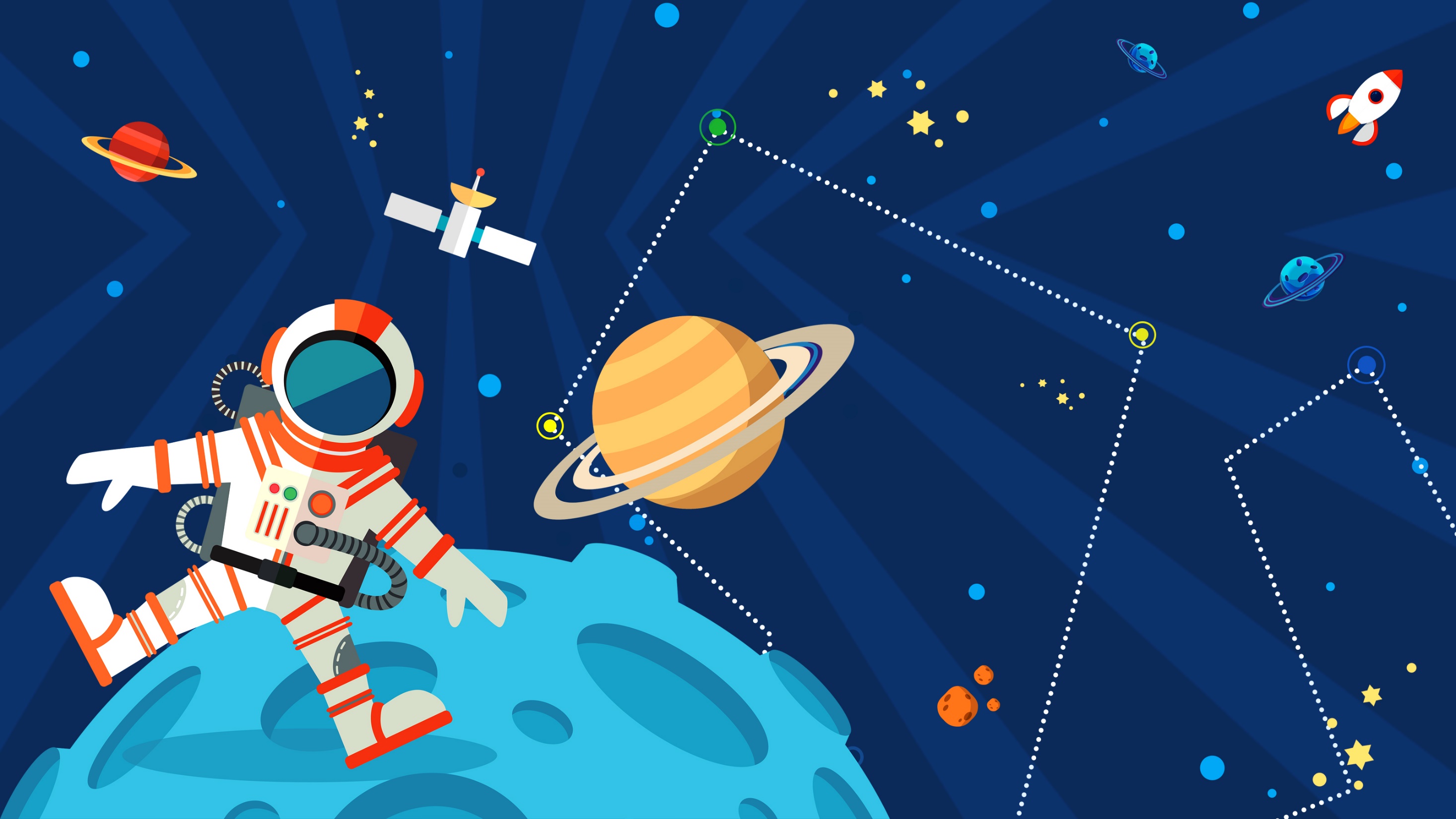 Thứ … ngày … tháng … năm …
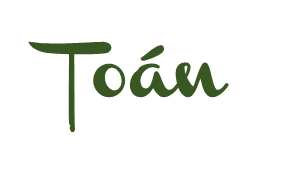 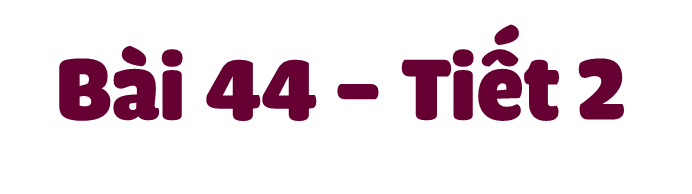 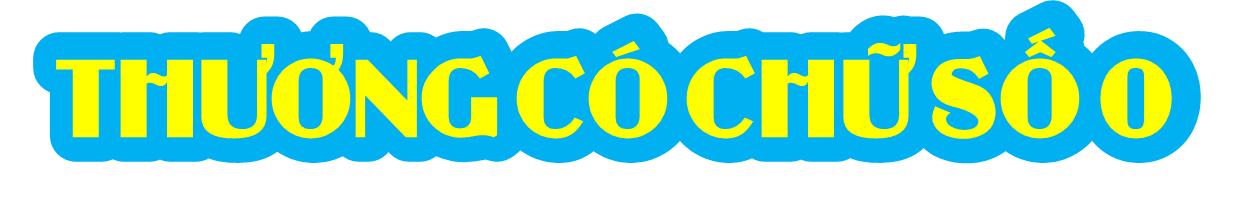 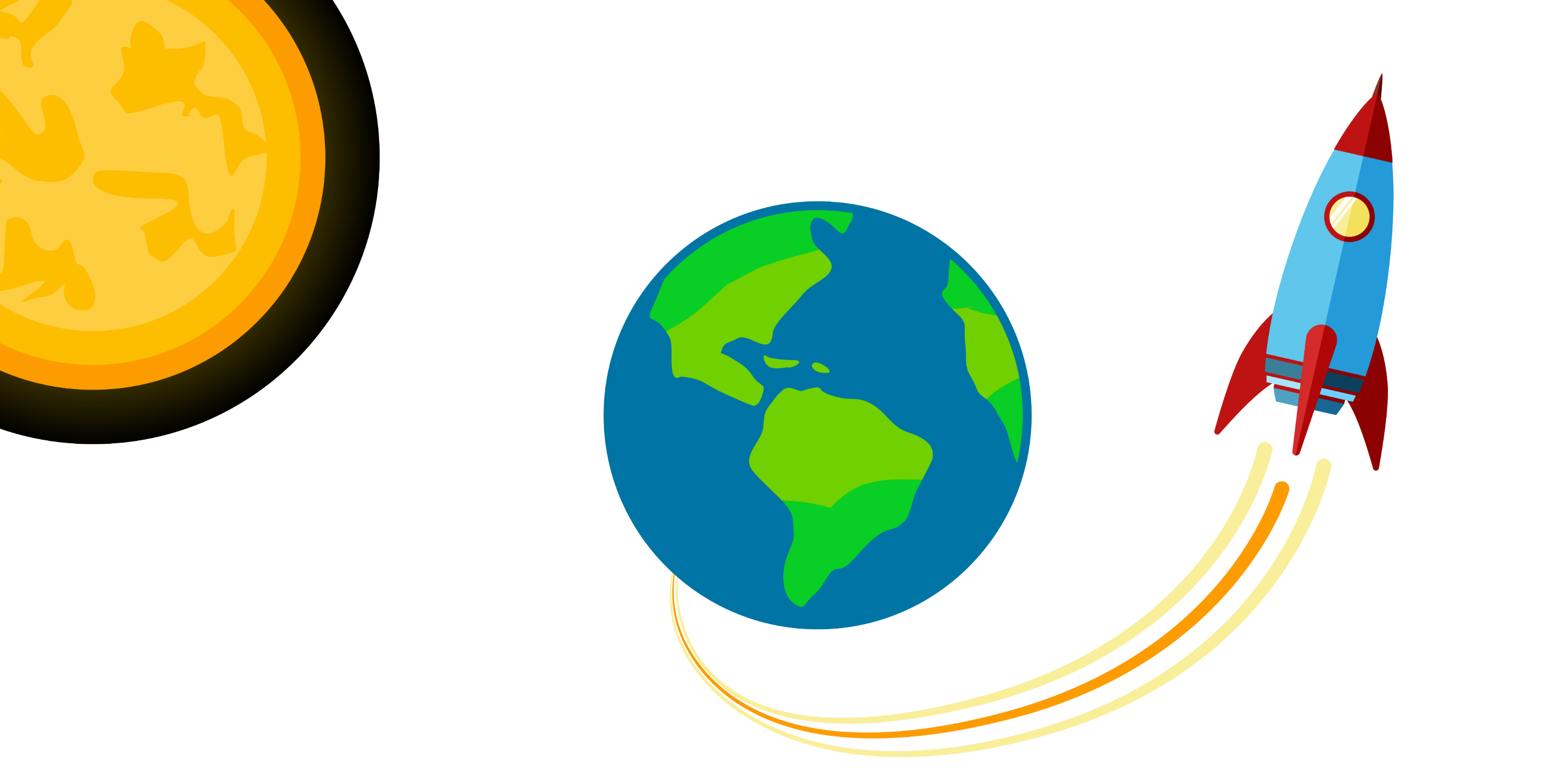 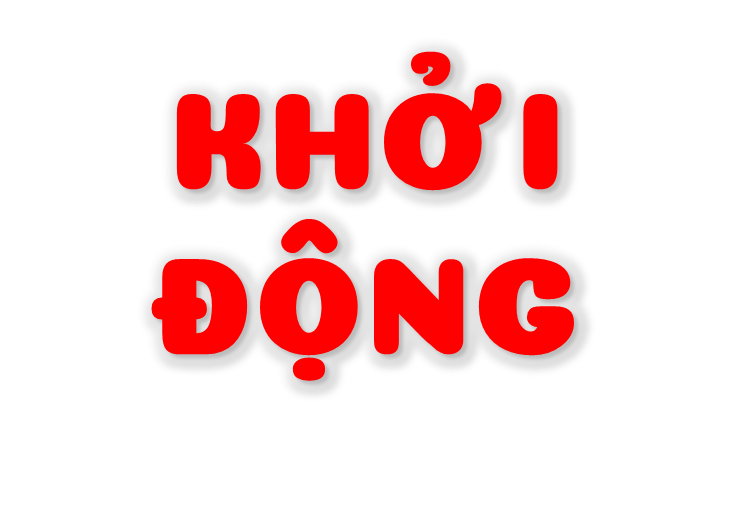 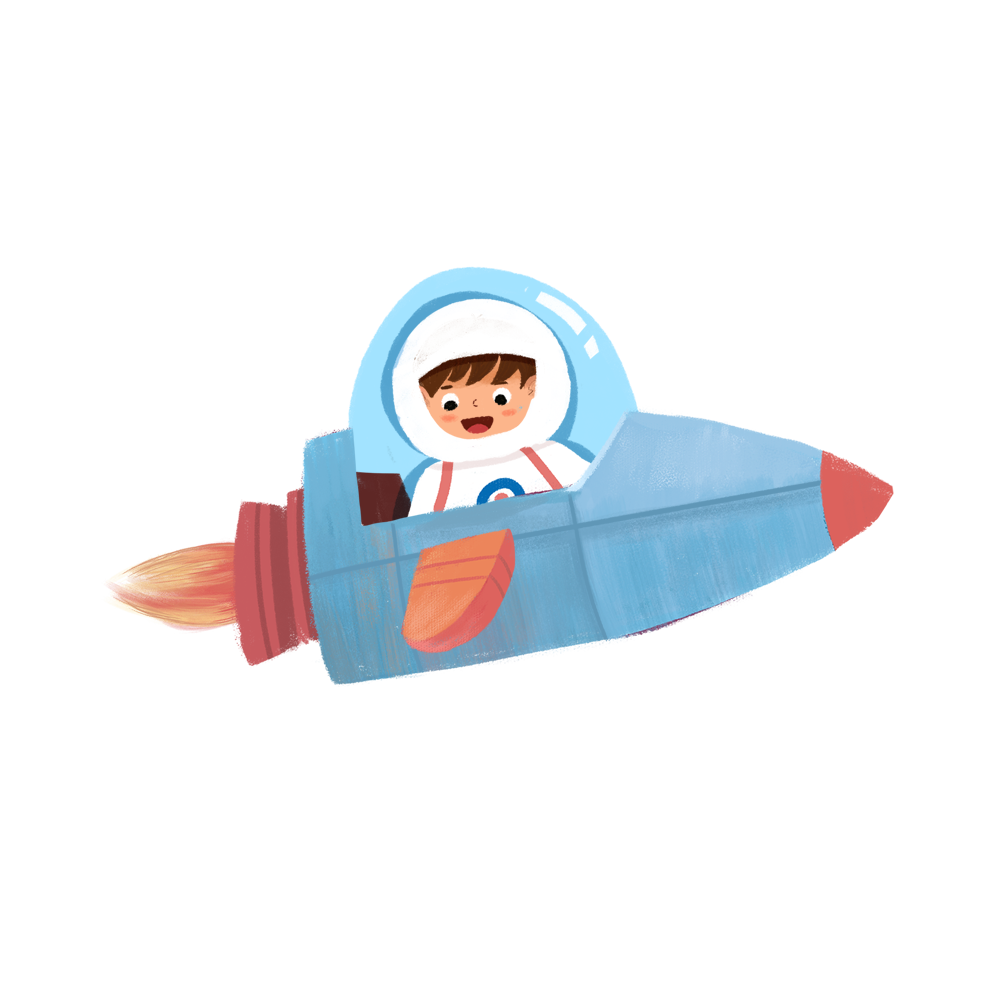 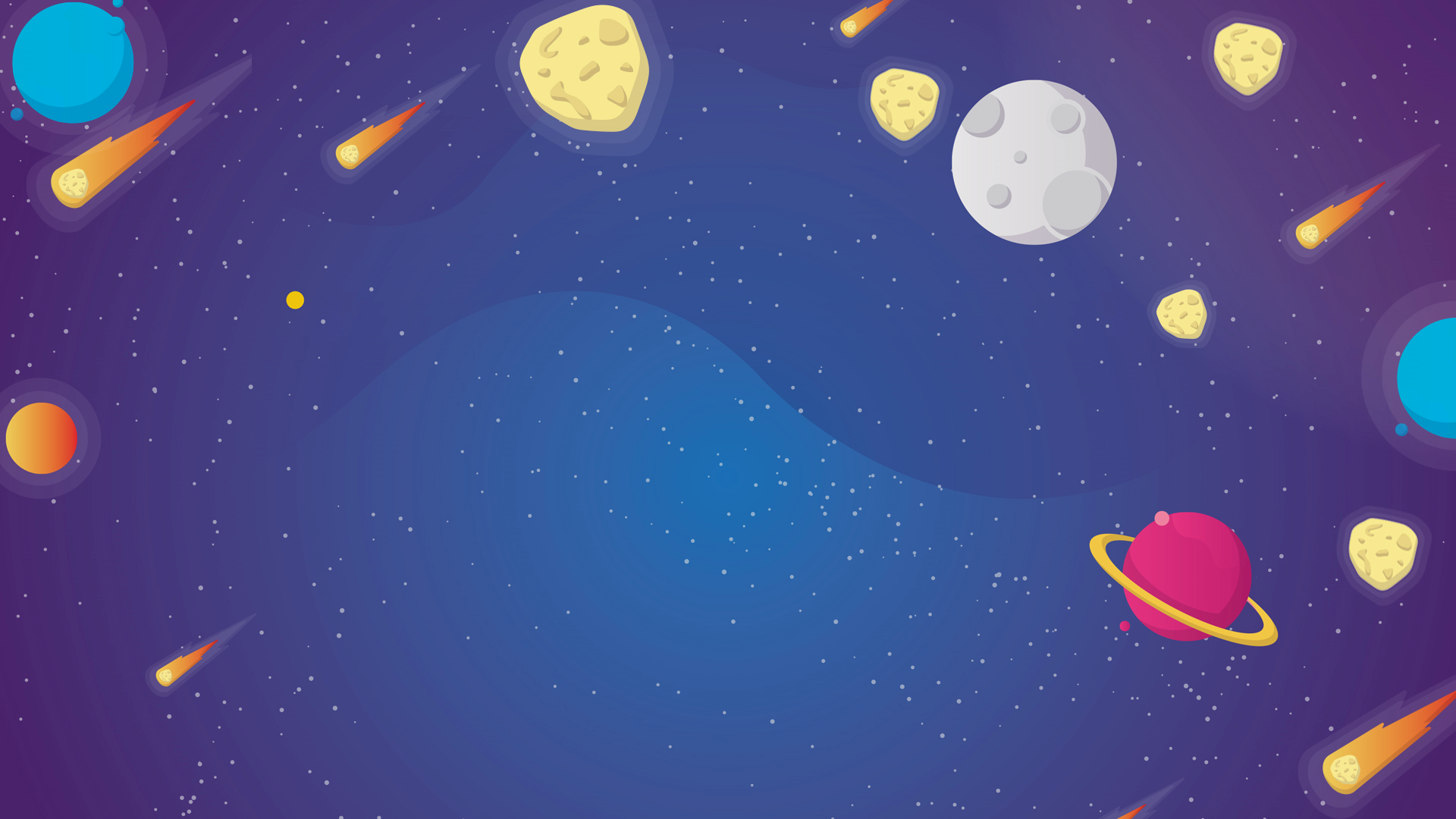 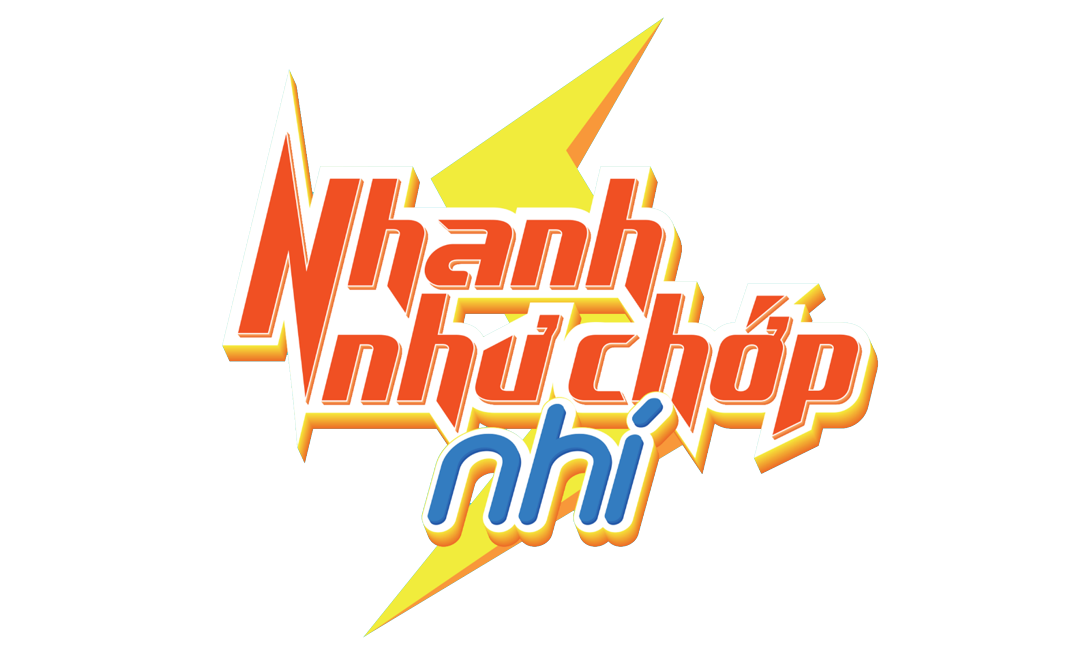 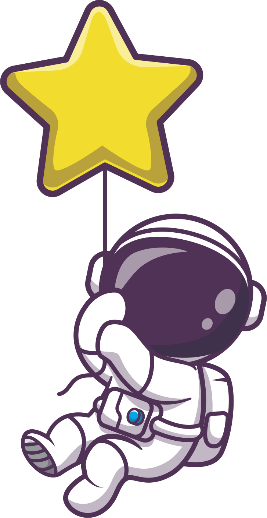 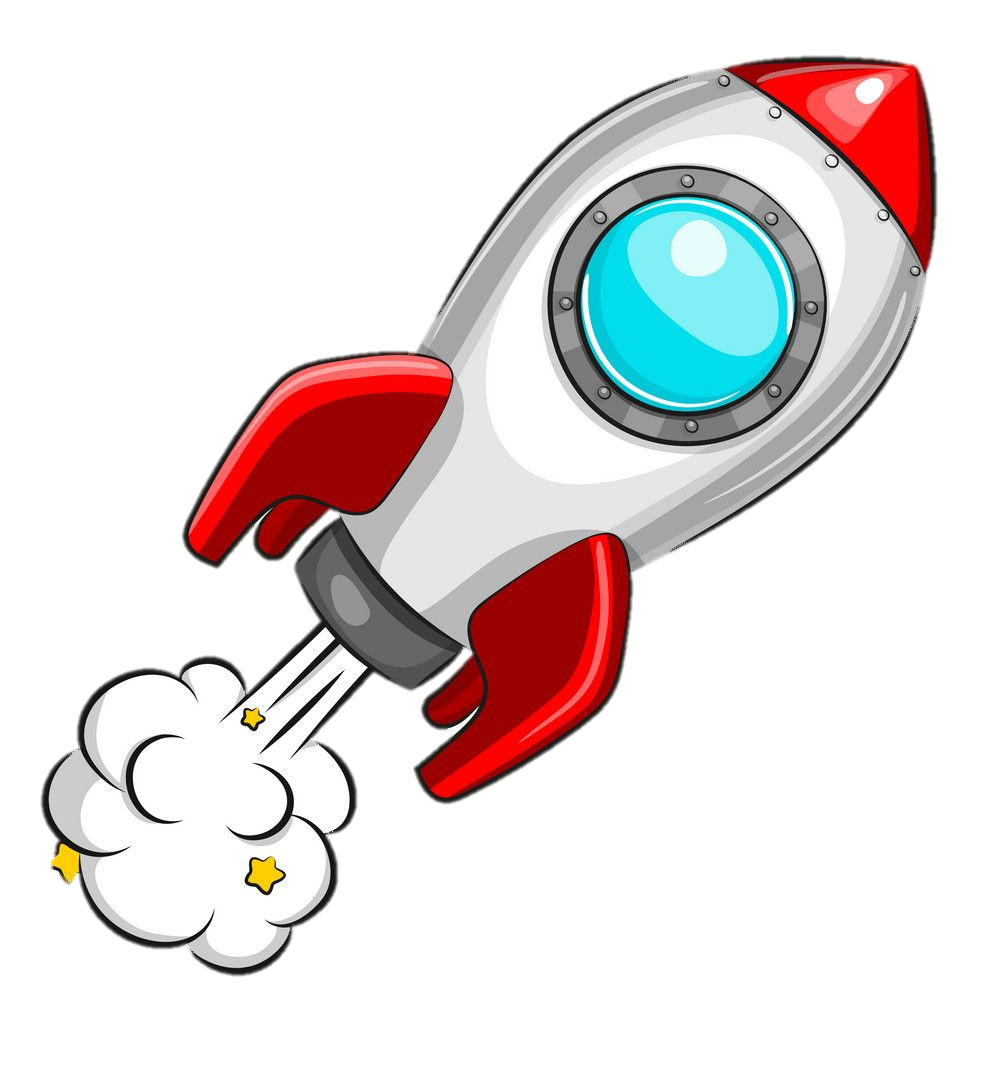 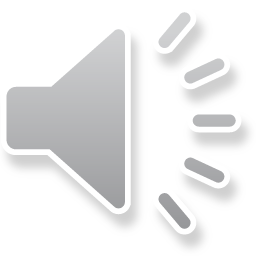 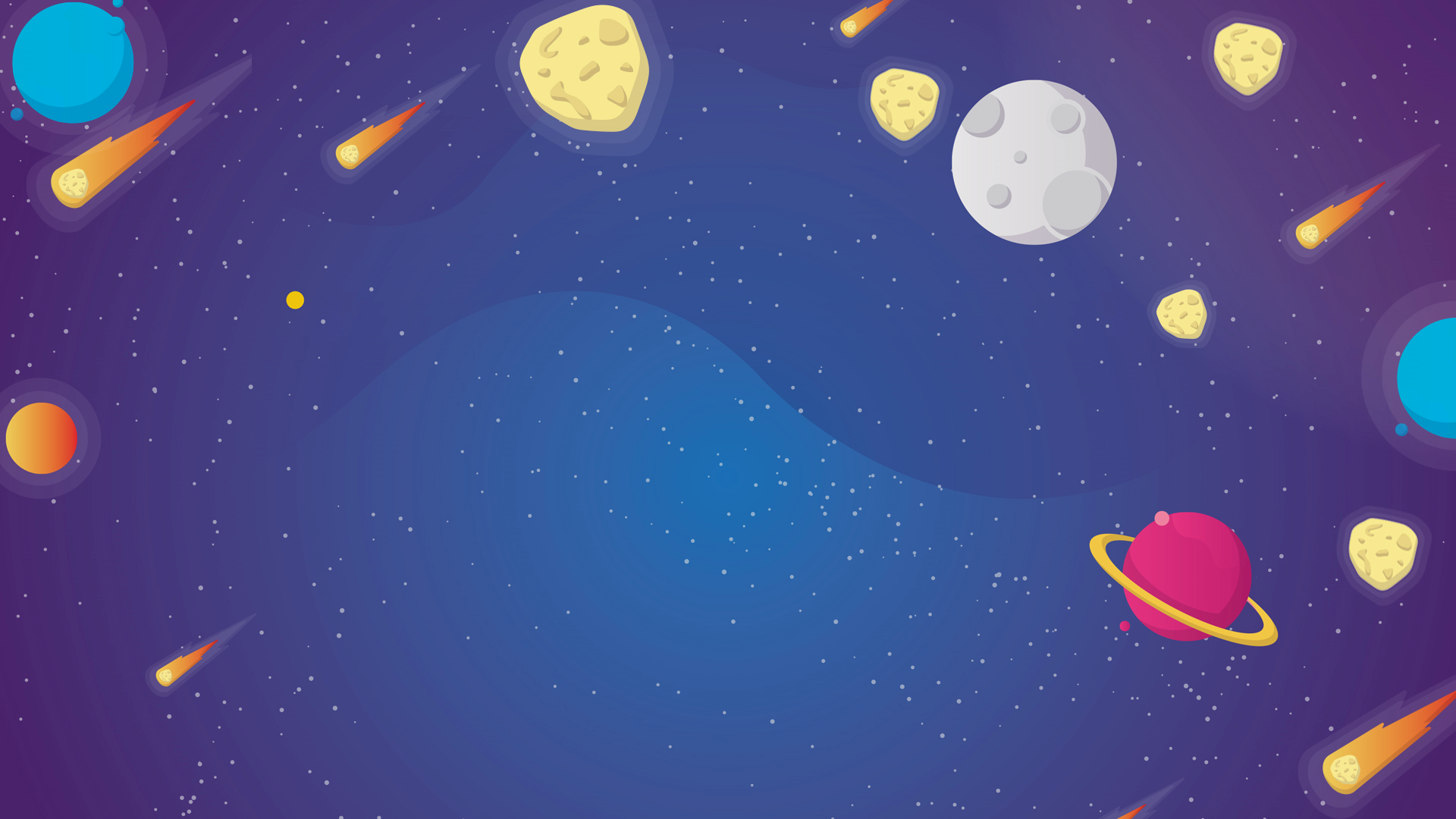 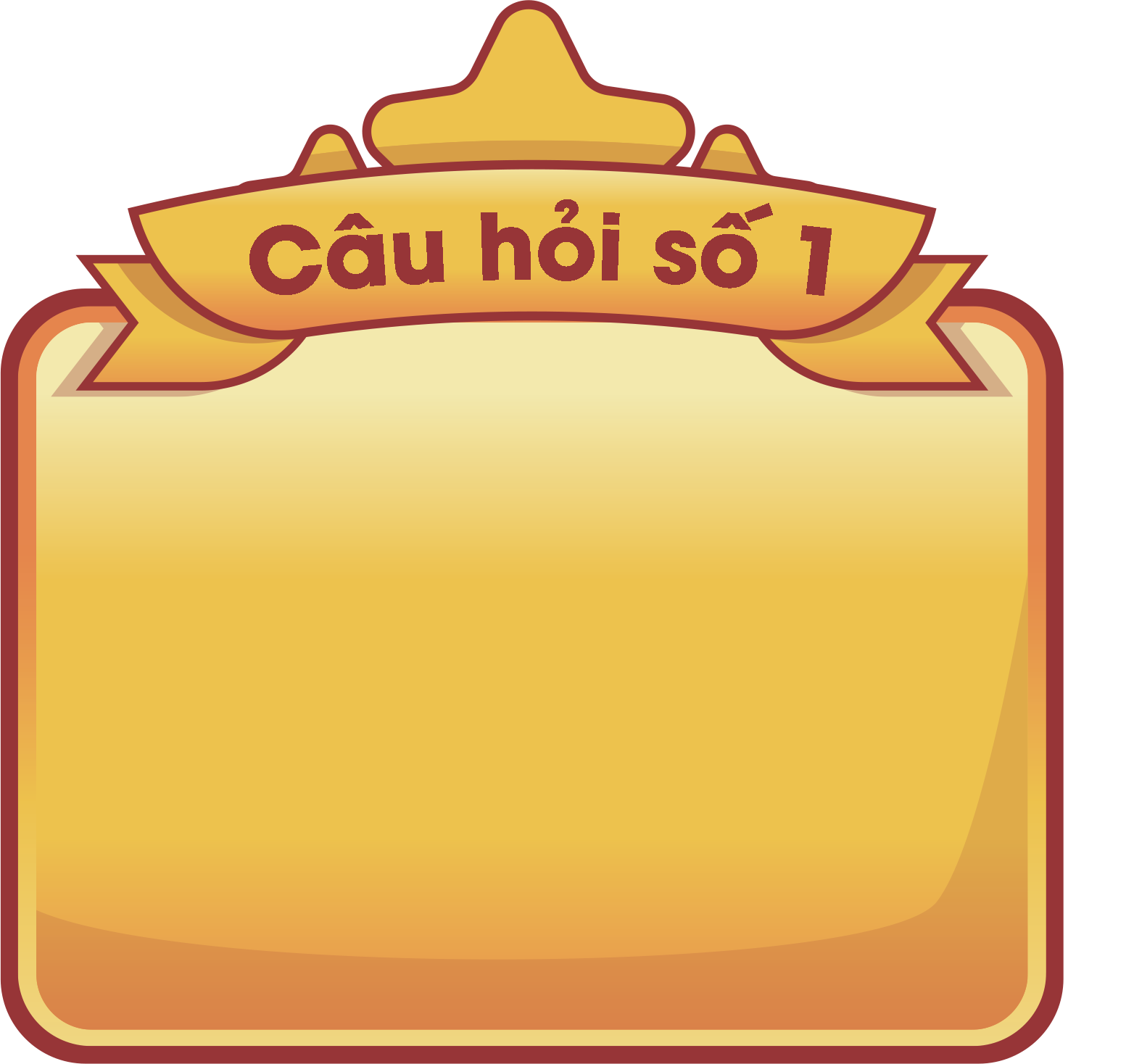 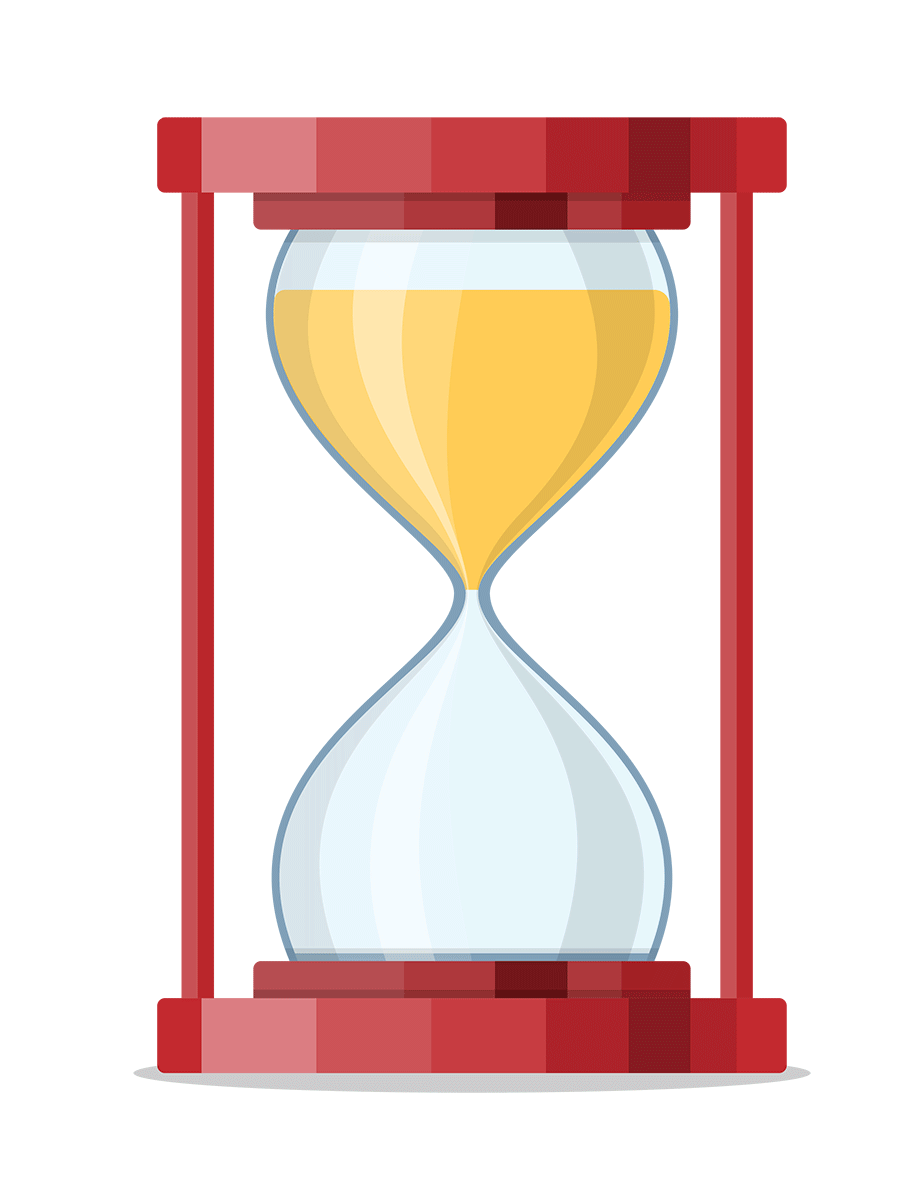 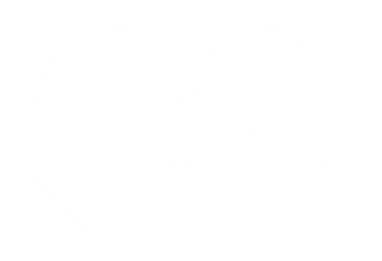 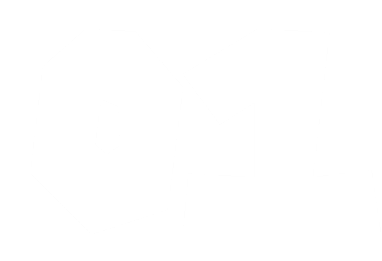 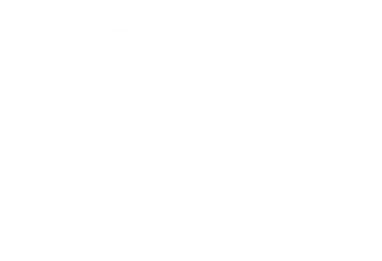 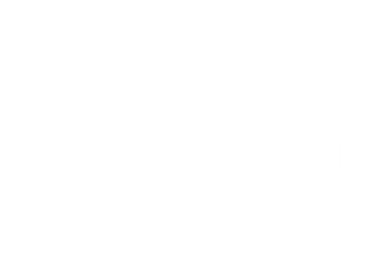 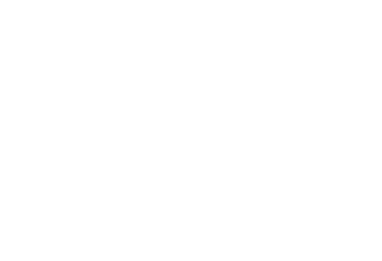 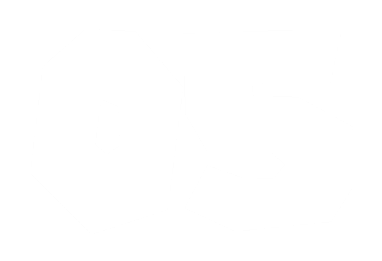 1
A. 205
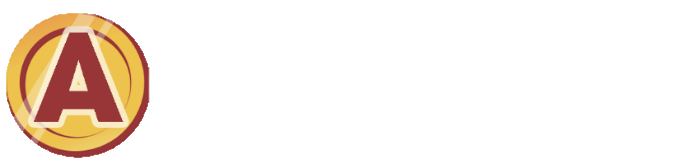 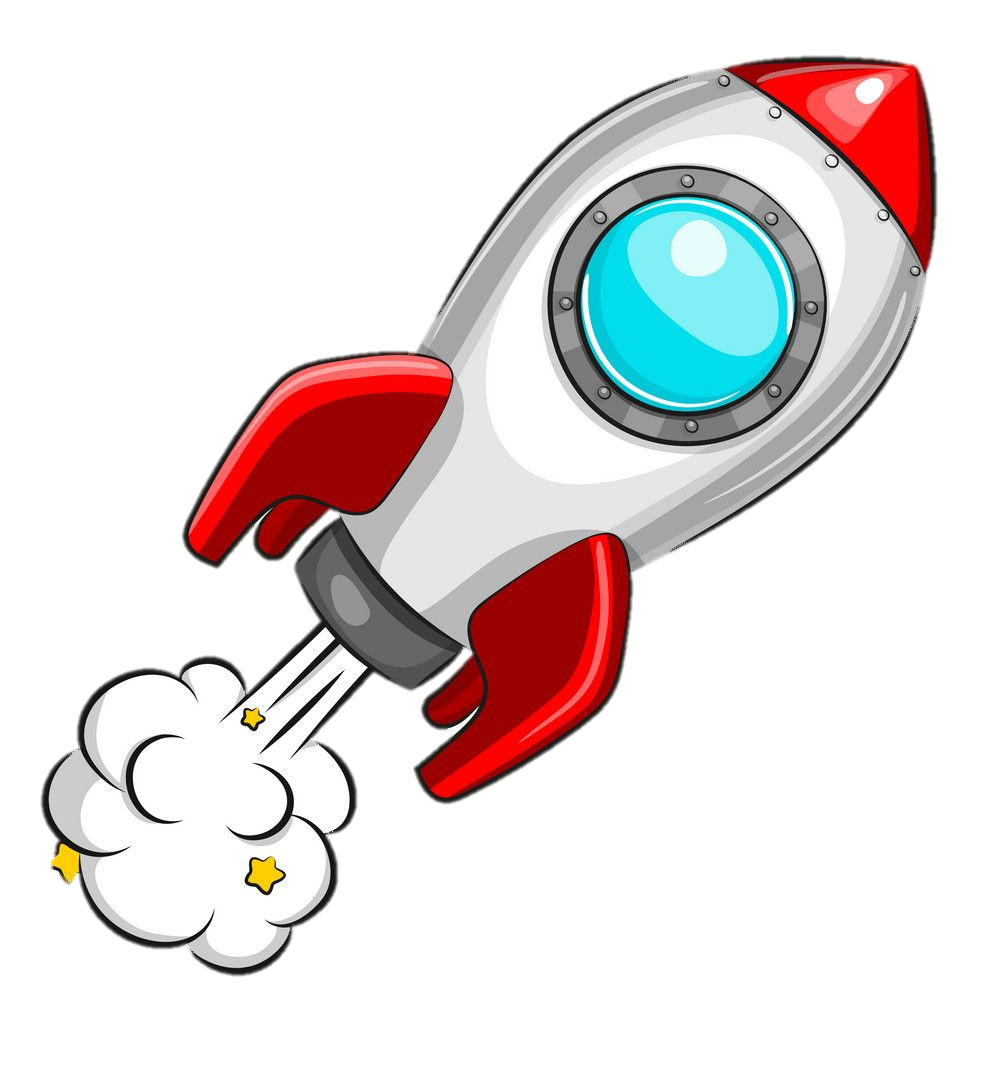 738  23
B. 205 dư 1
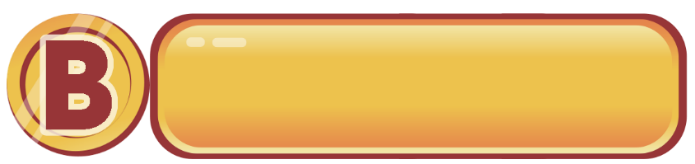 C. 206 dư 1
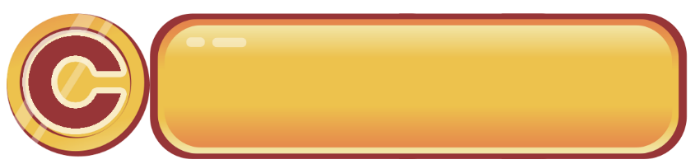 D. 206
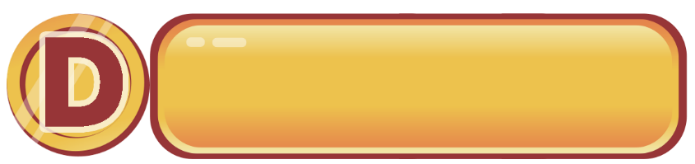 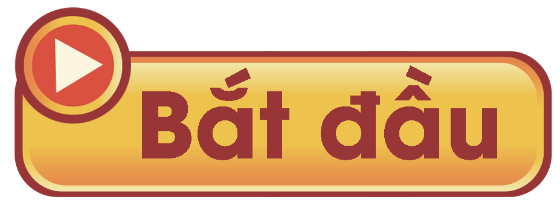 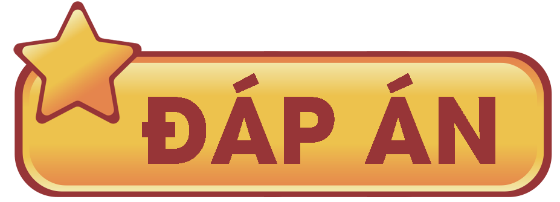 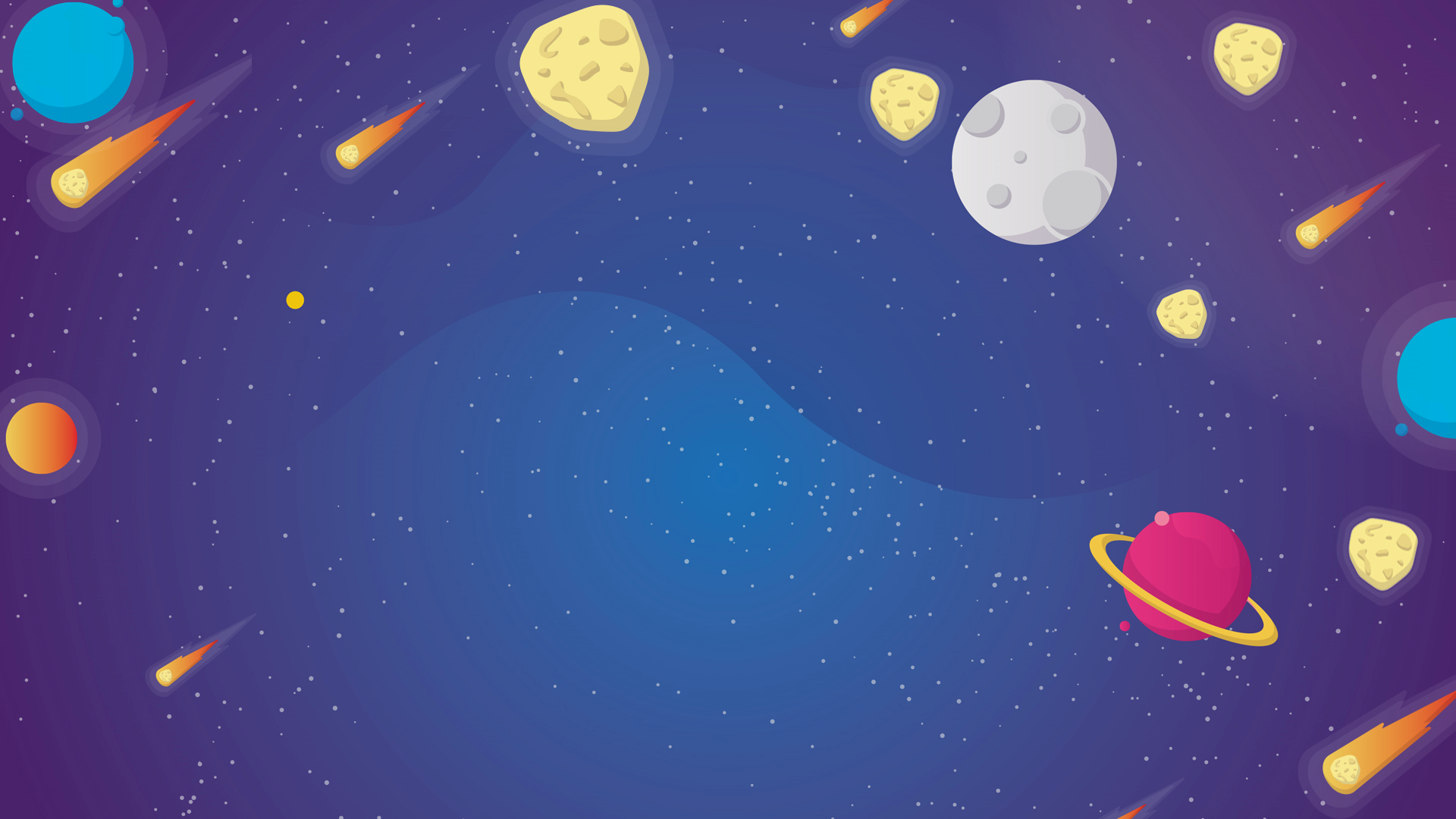 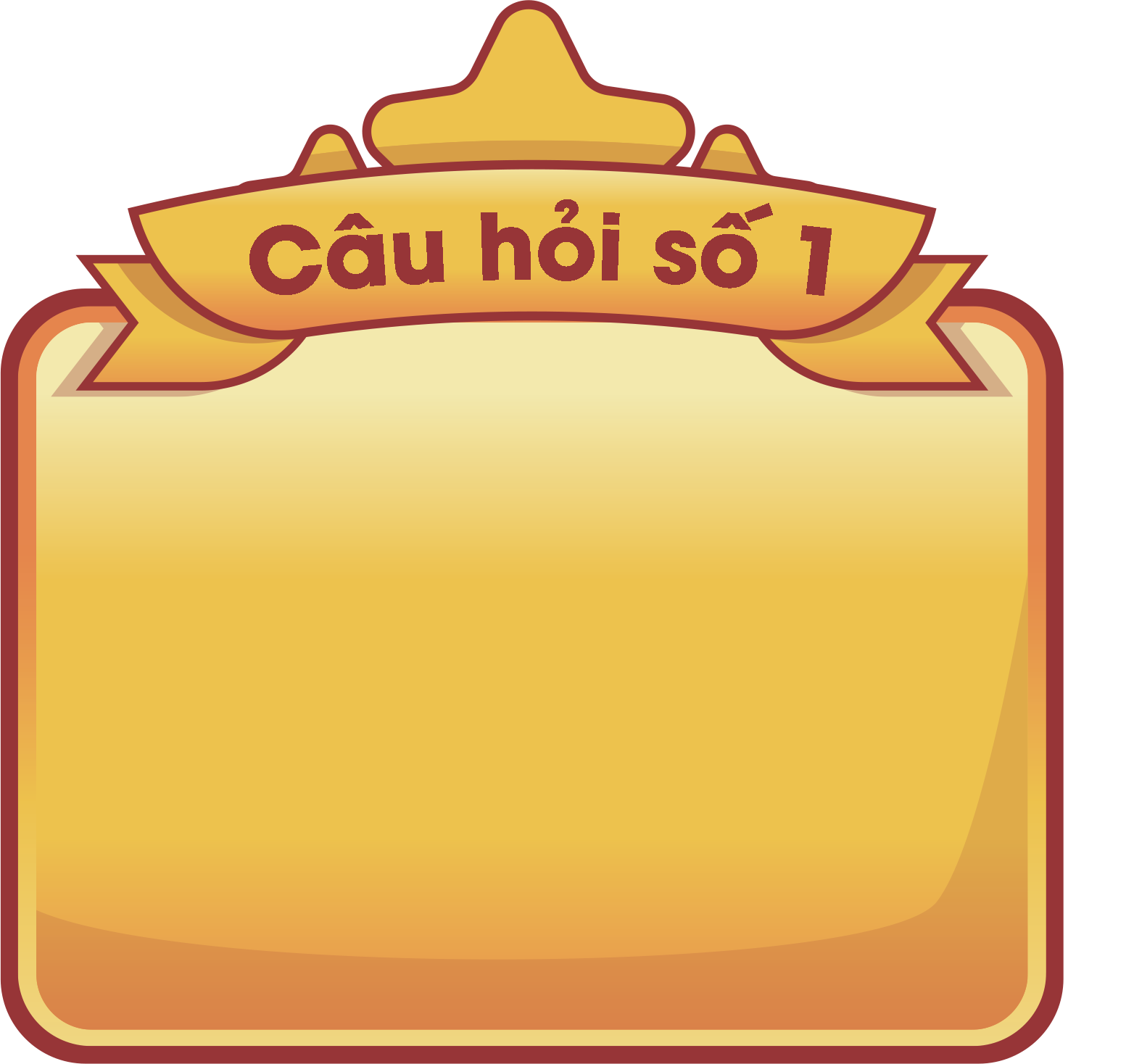 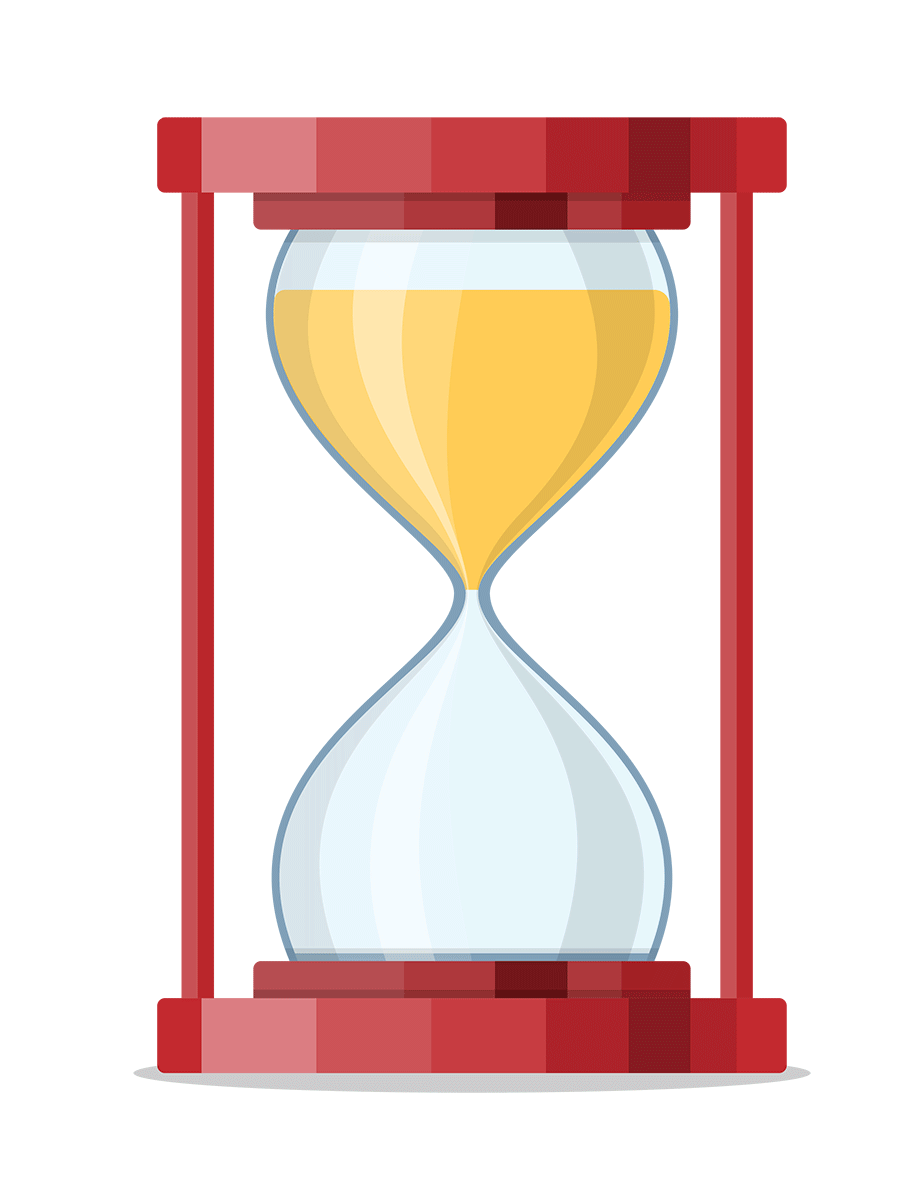 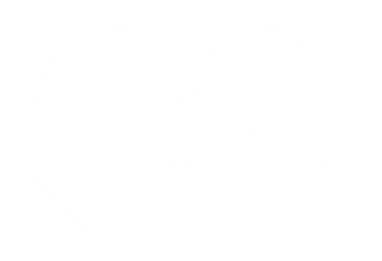 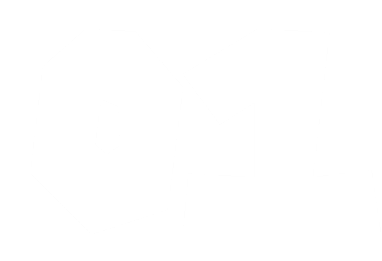 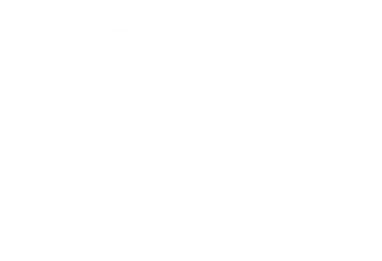 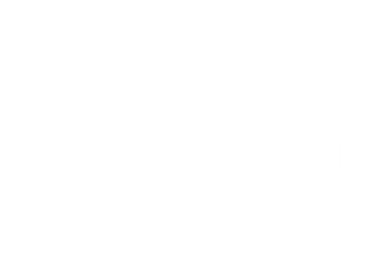 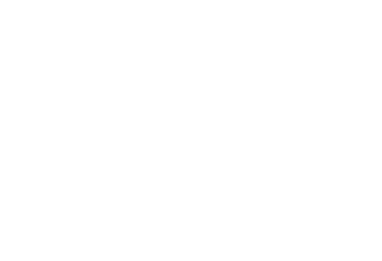 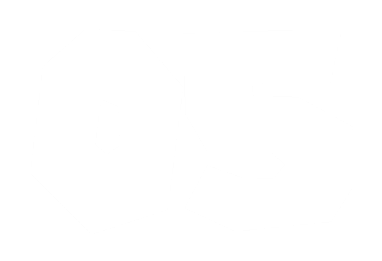 2
A. 203 dư 3
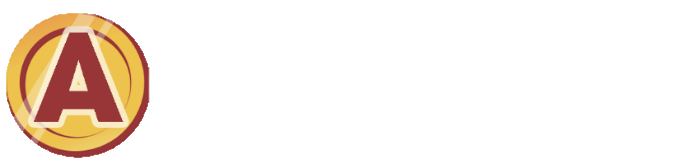 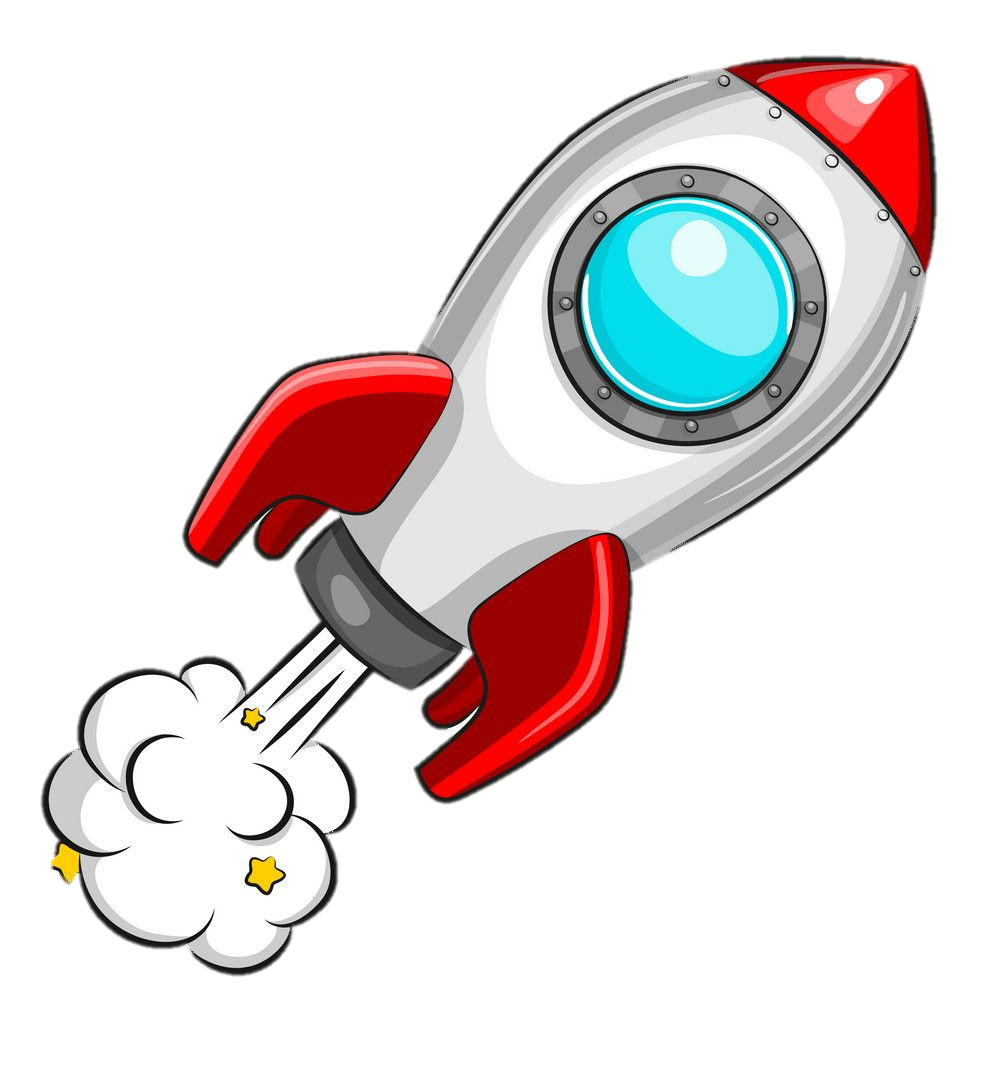 8 325  41
B. 203 dư 2
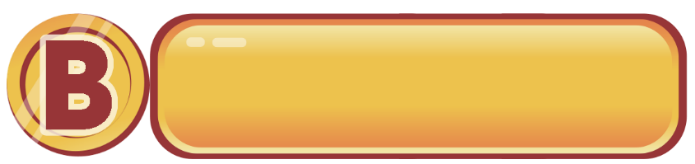 C. 203 dư 1
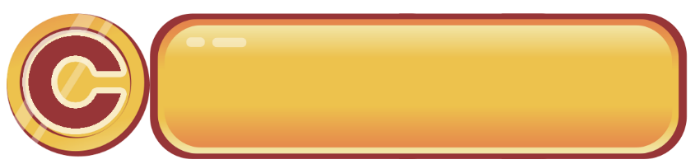 D. 203
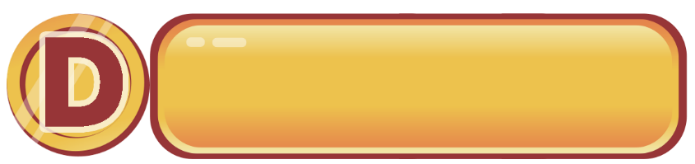 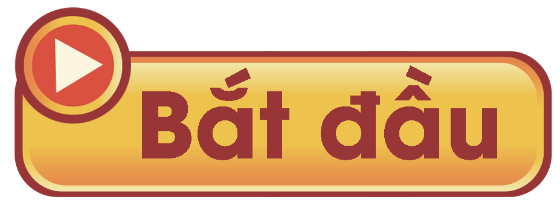 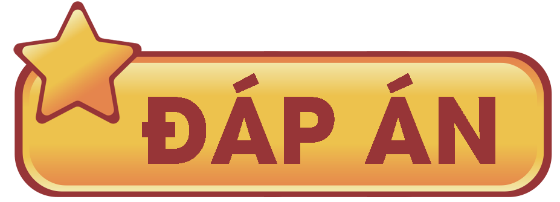 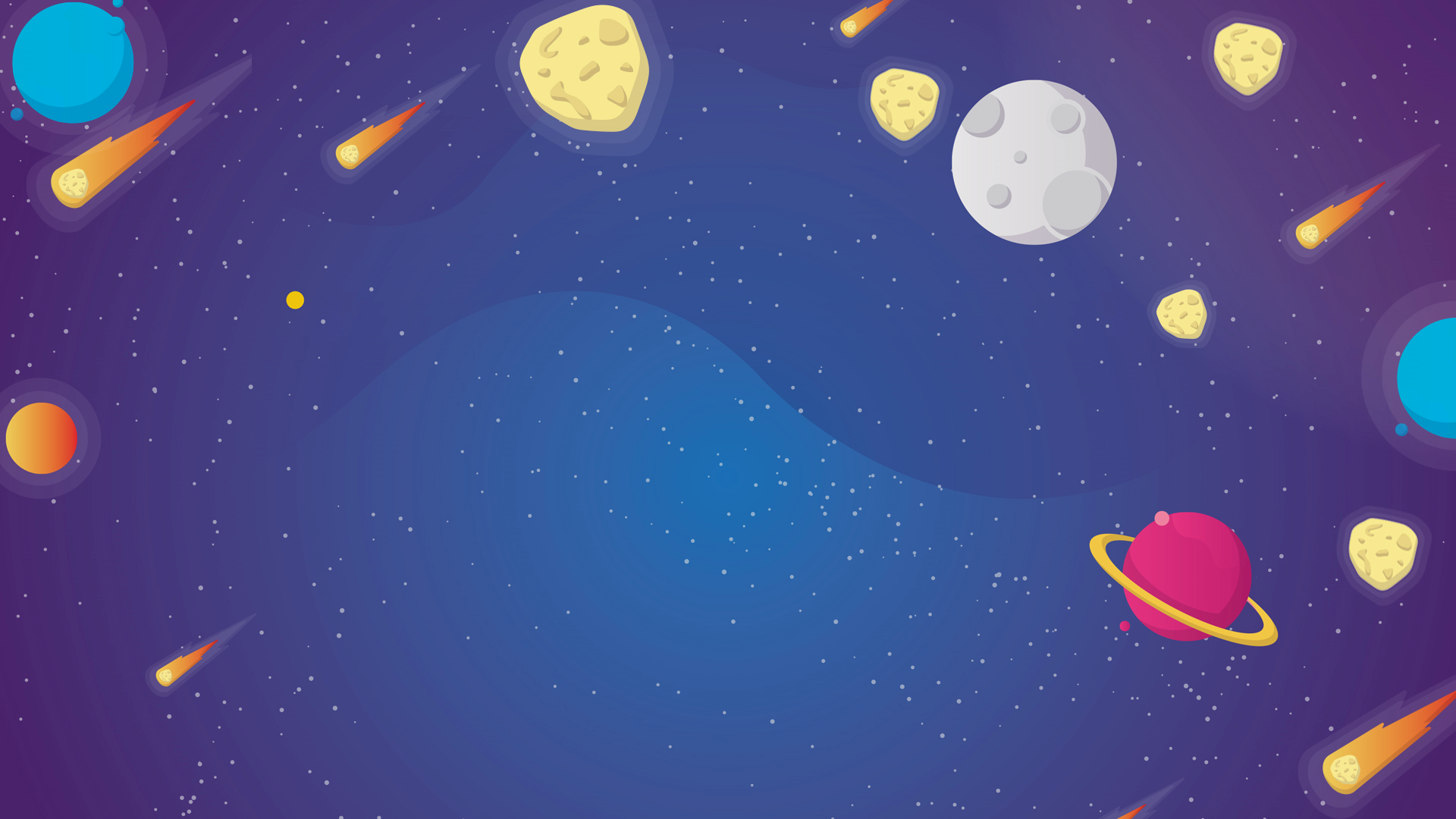 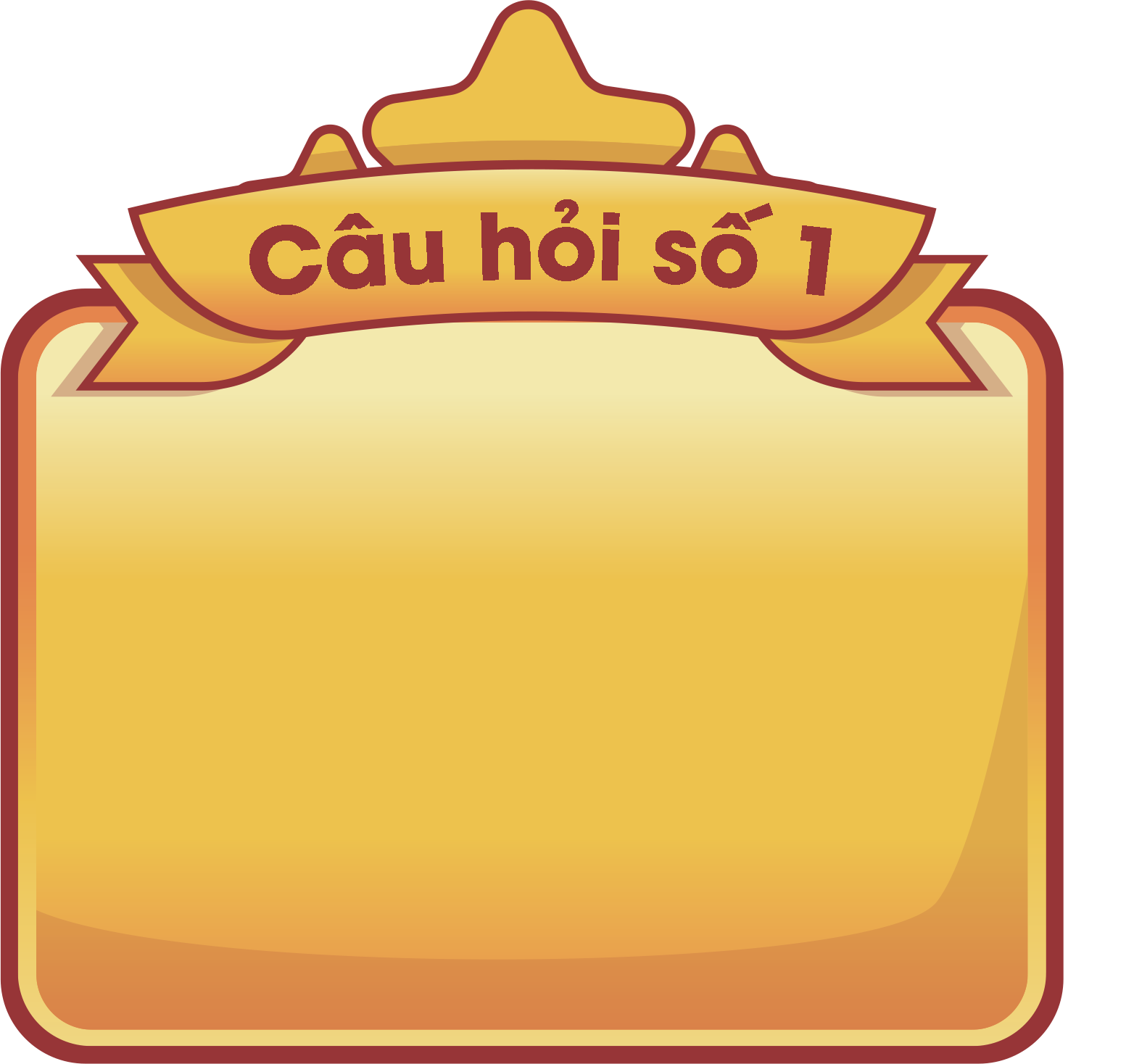 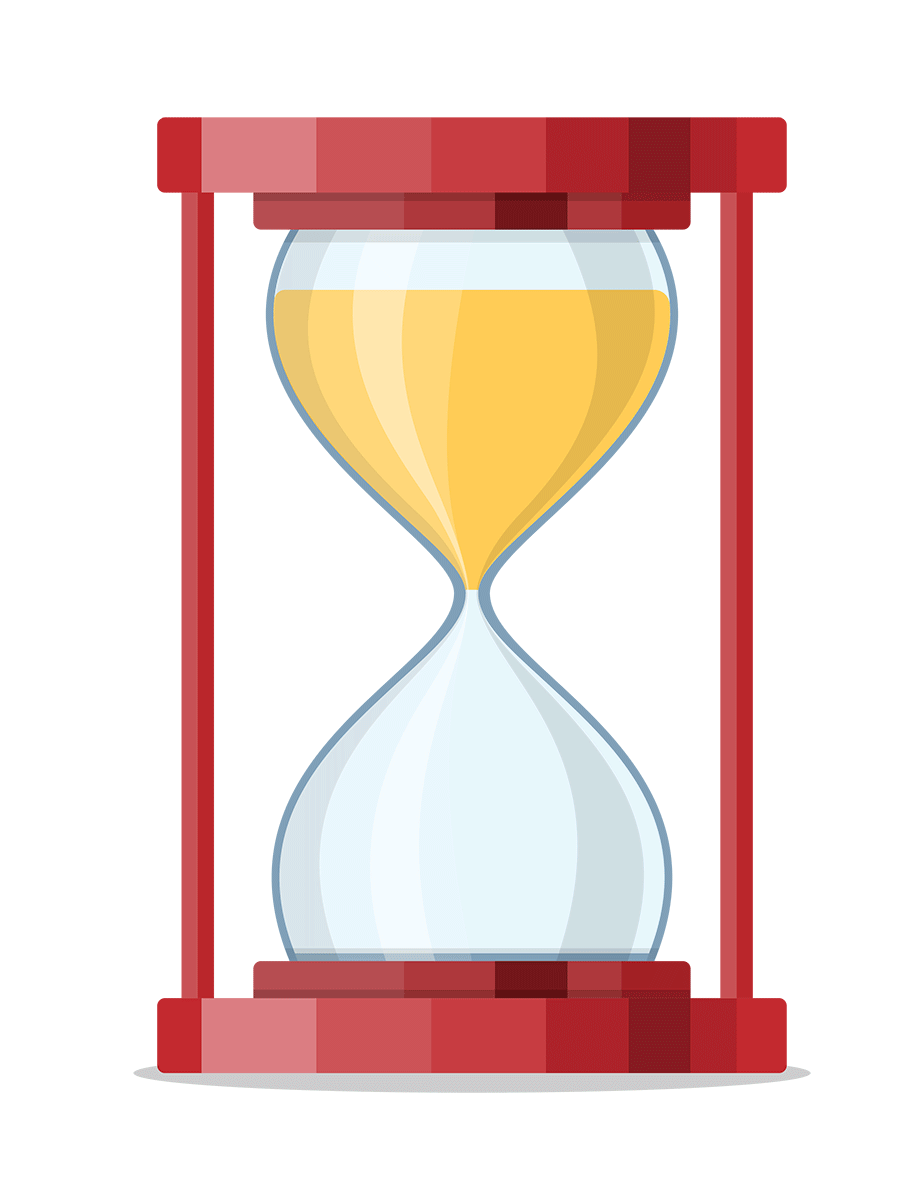 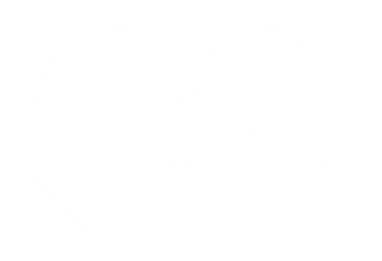 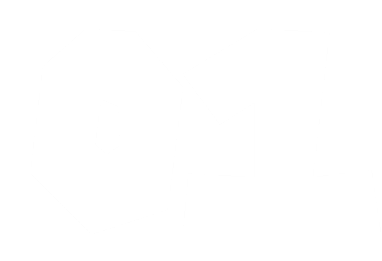 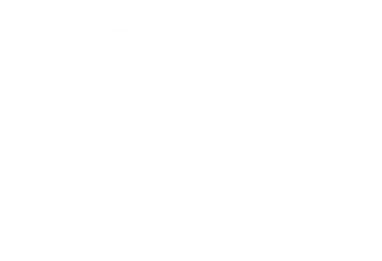 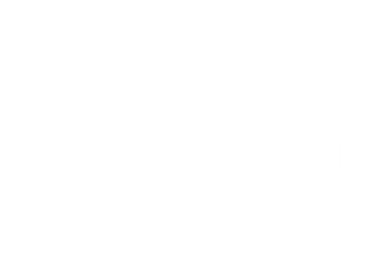 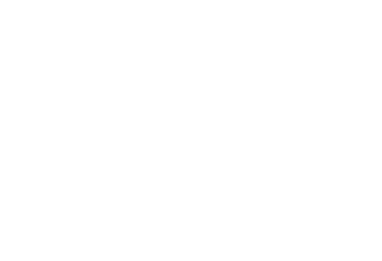 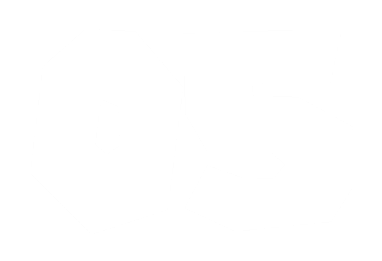 3
A. 160 dư 4
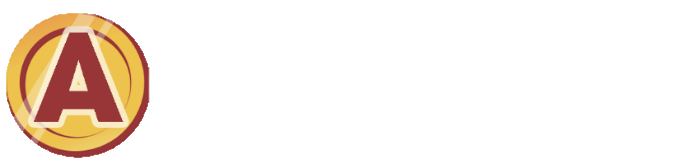 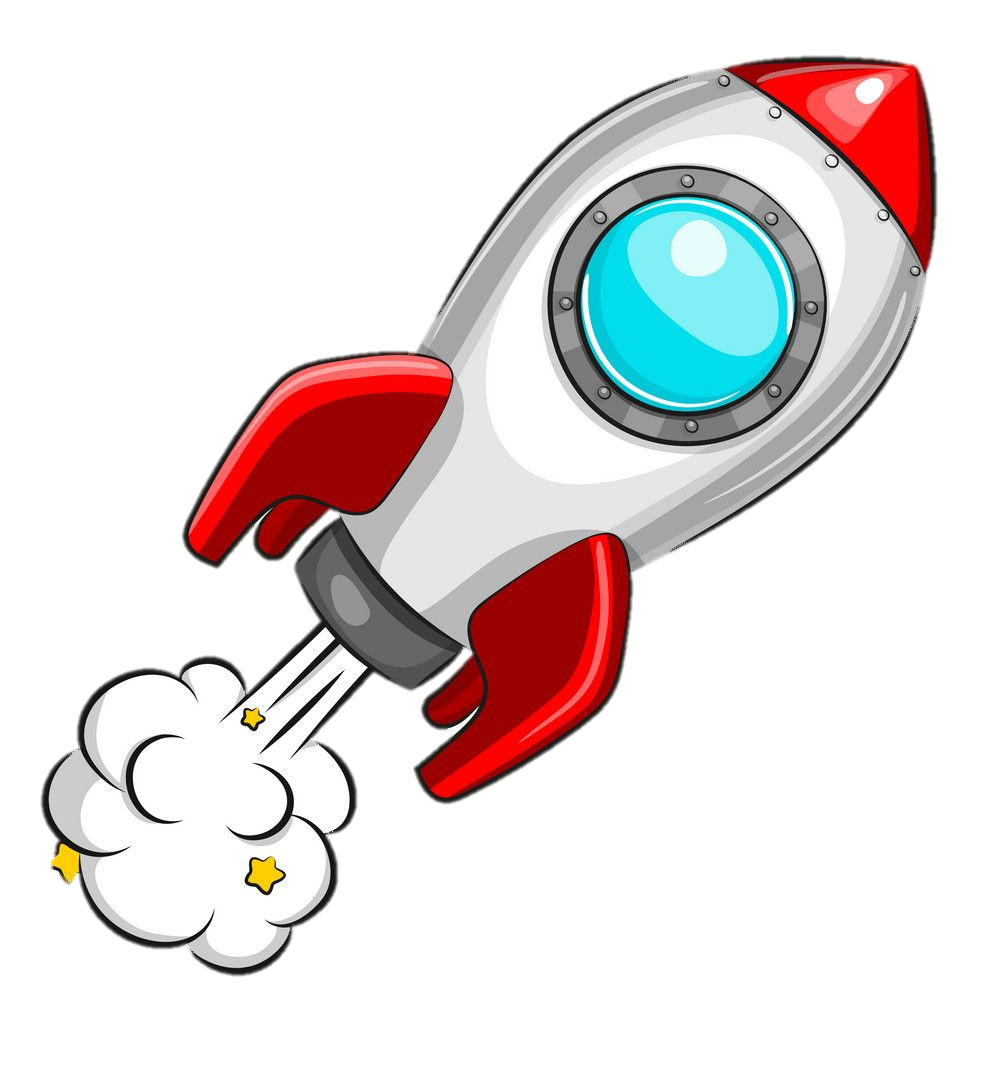 5 767  36
B. 160 dư 5
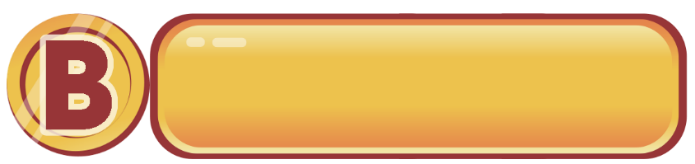 C. 160 dư 6
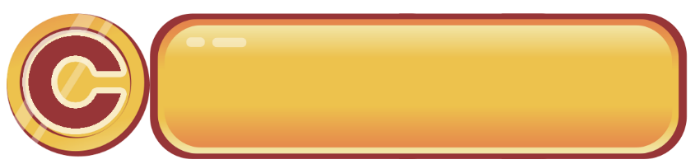 D. 160 dư 7
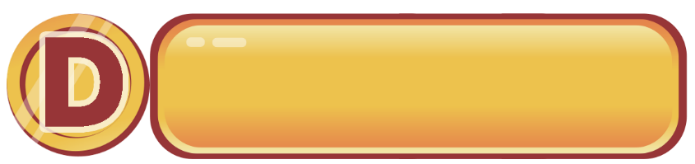 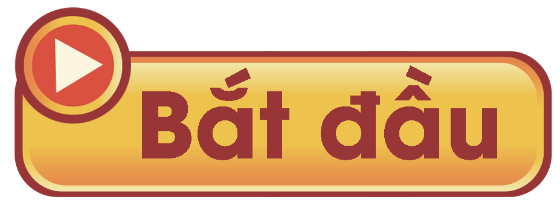 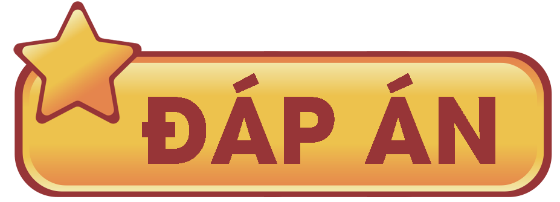 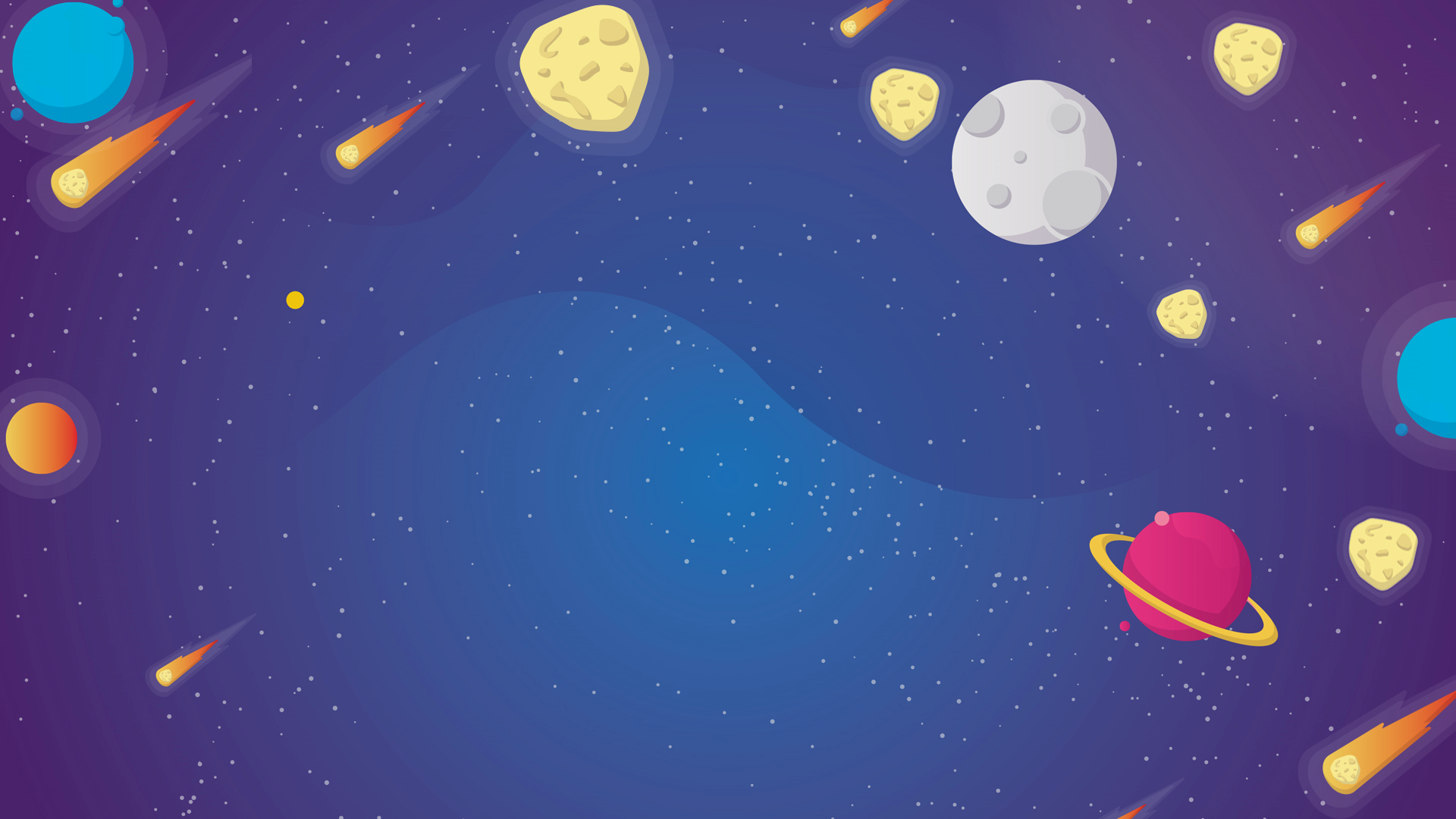 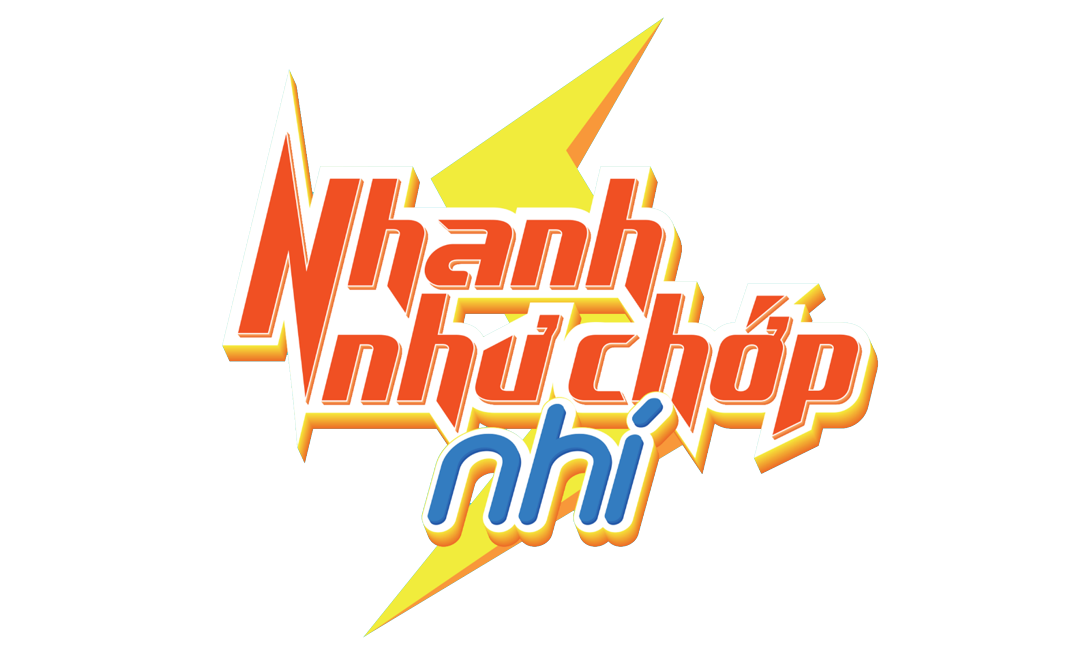 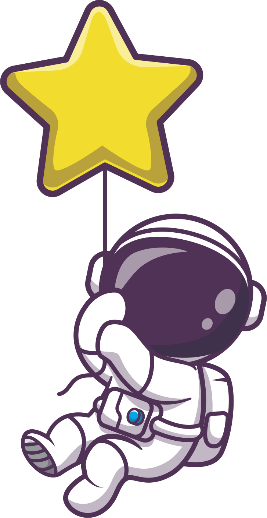 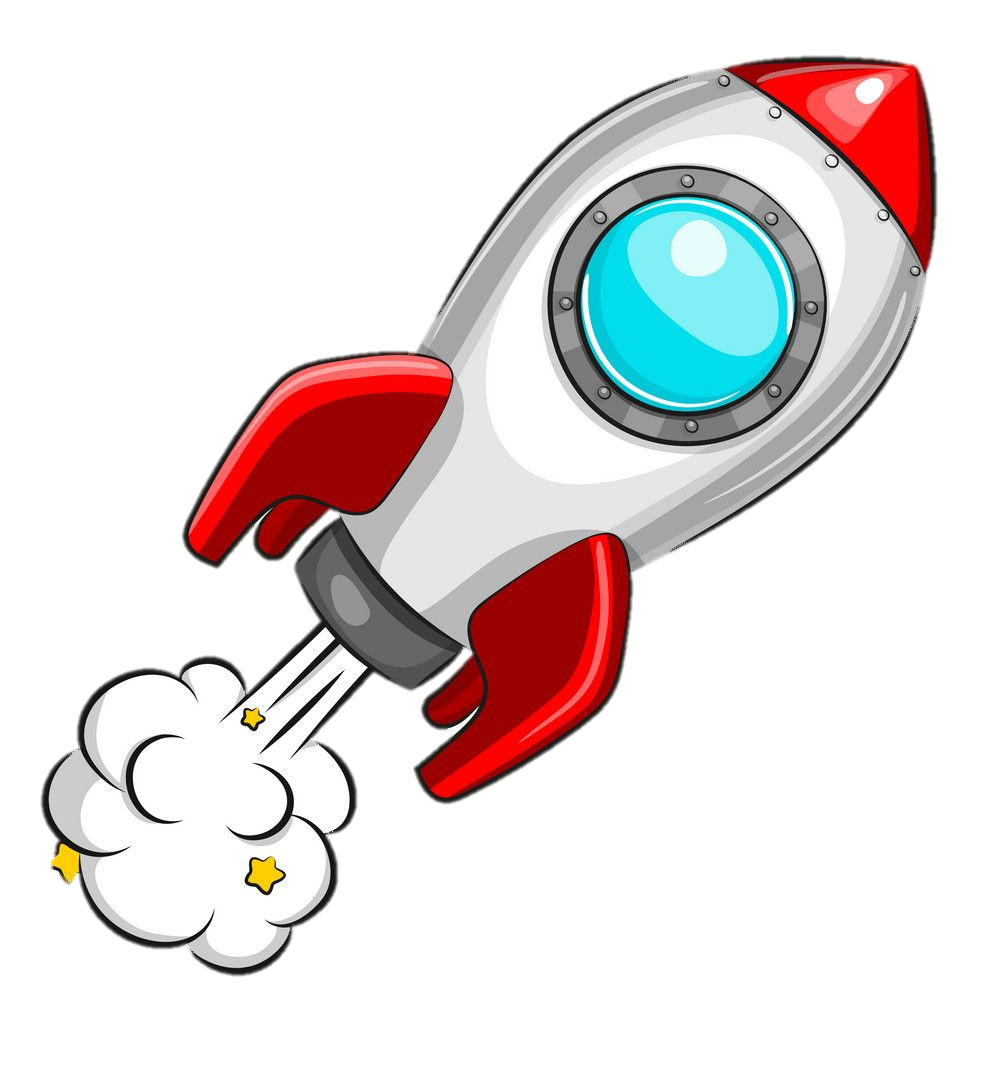 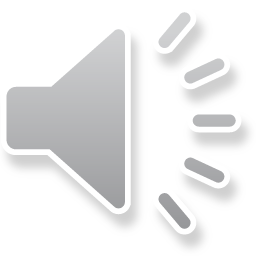 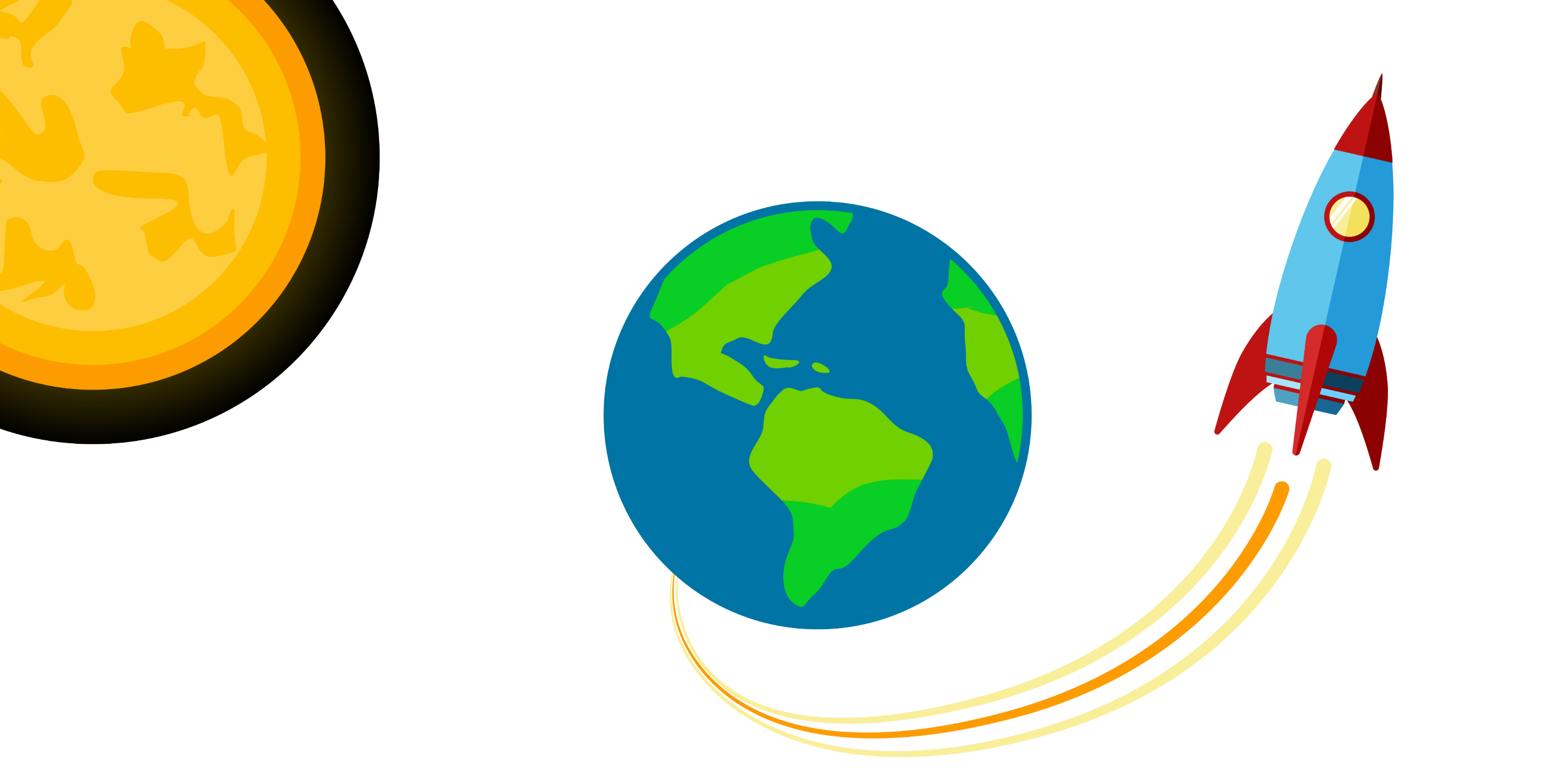 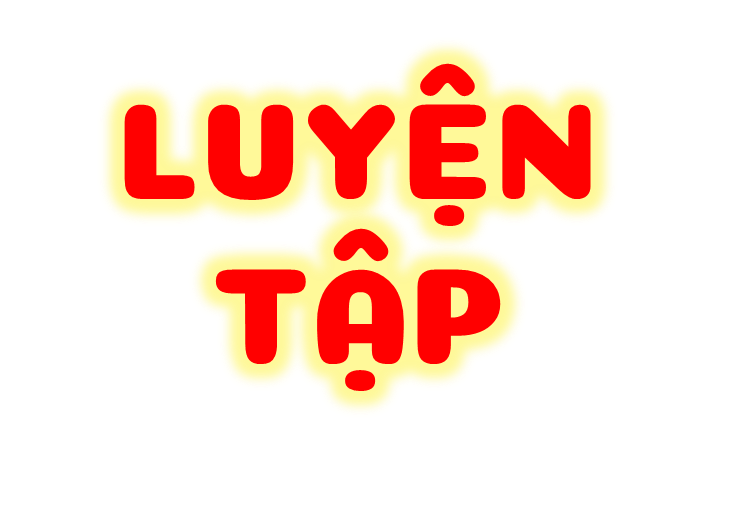 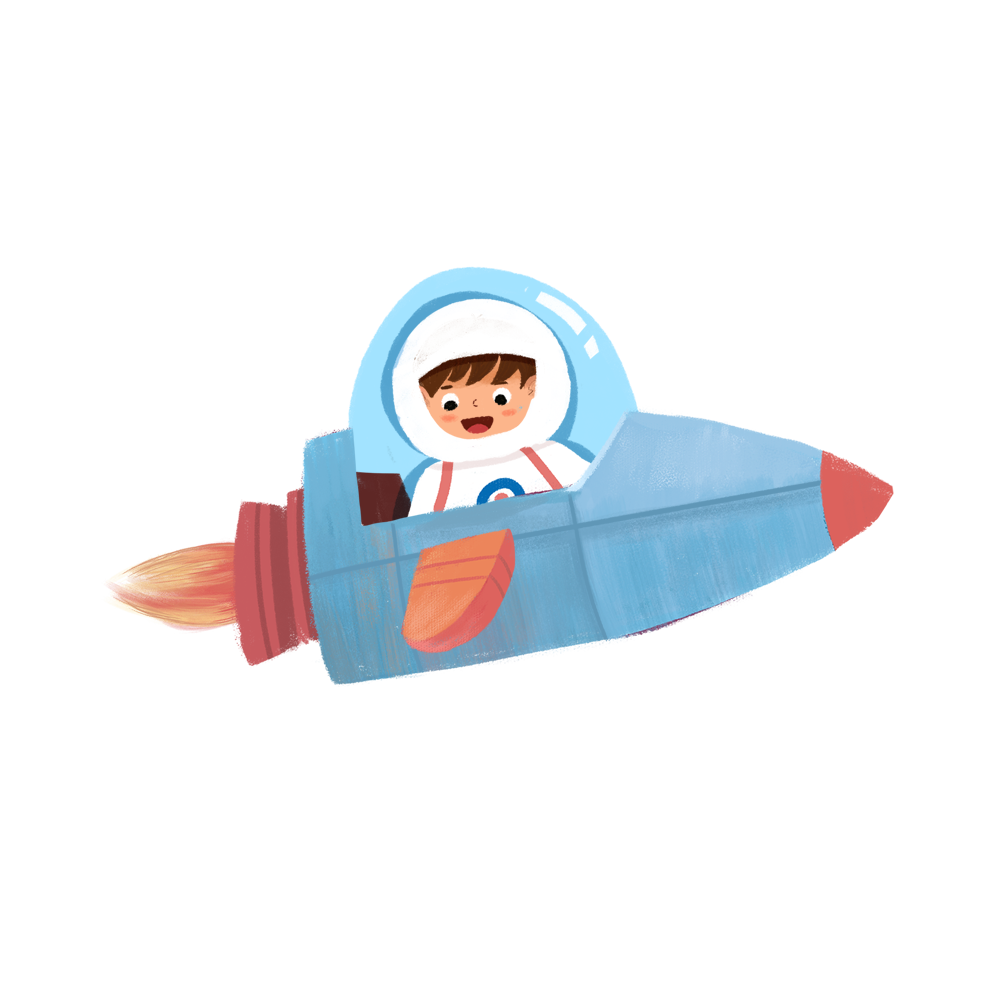 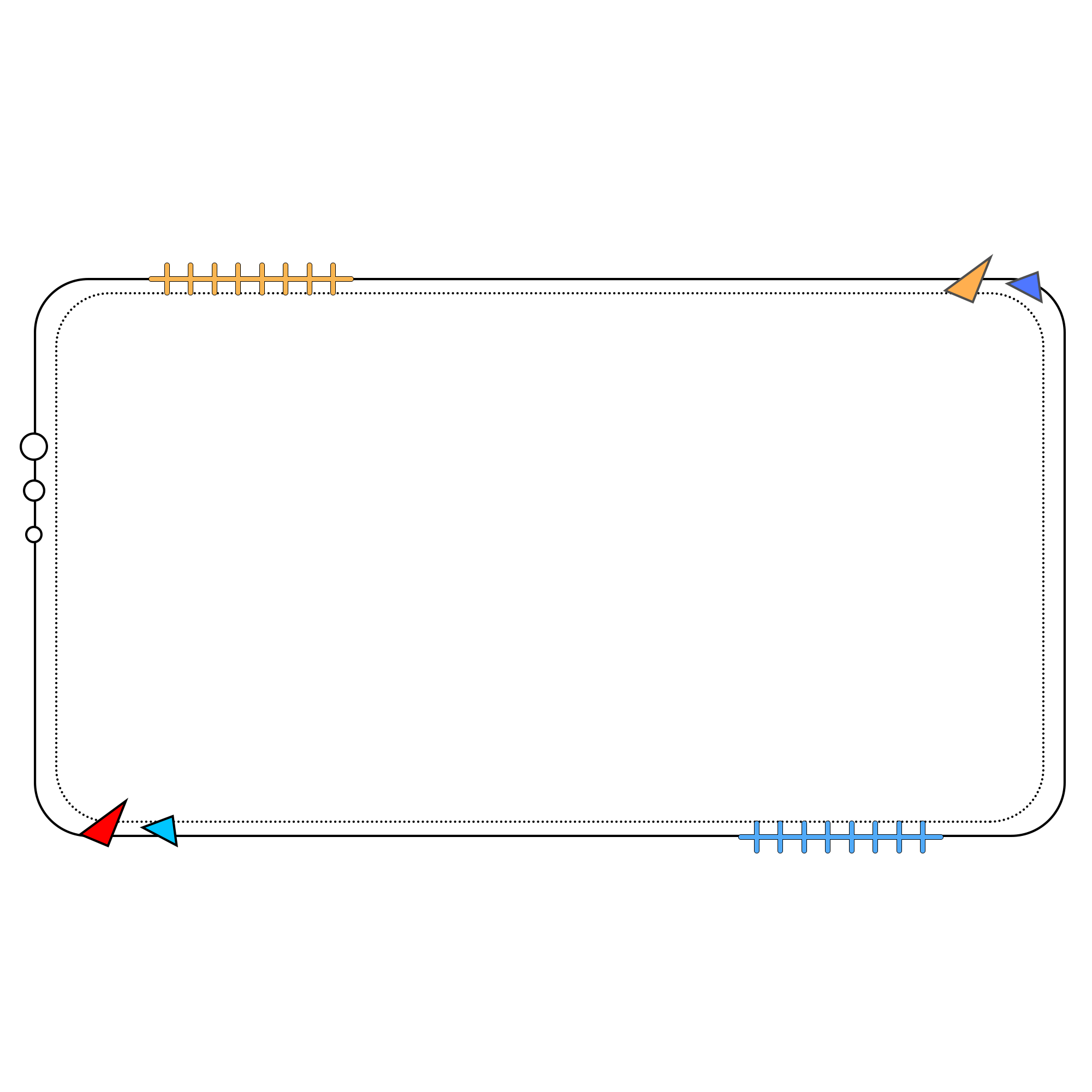 Đặt tính rồi tính
3
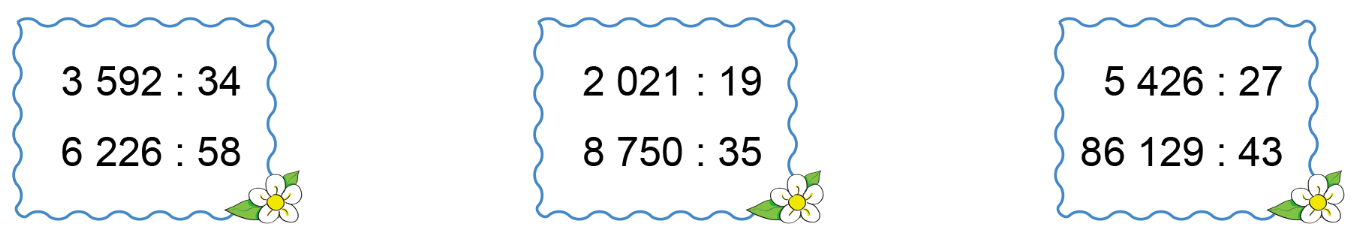 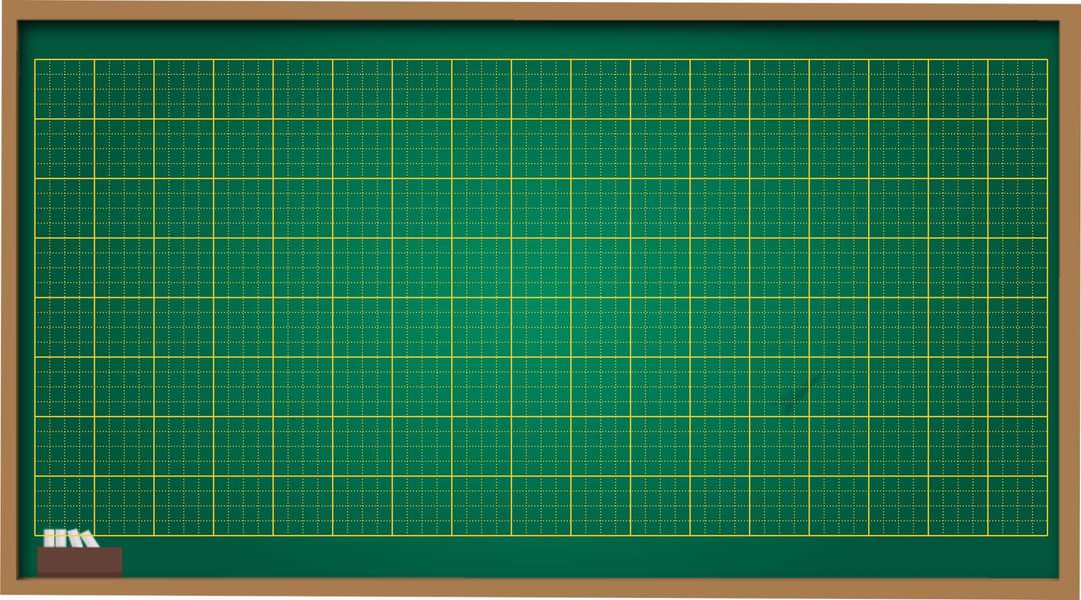 Thiết kế: Hương Thảo – Zalo 0972115126
19
2021
34
3592
27
5426
19
54
106
34
200
105
12
02
19
00
00
00
121
192
26
114
170
00
7
22
26
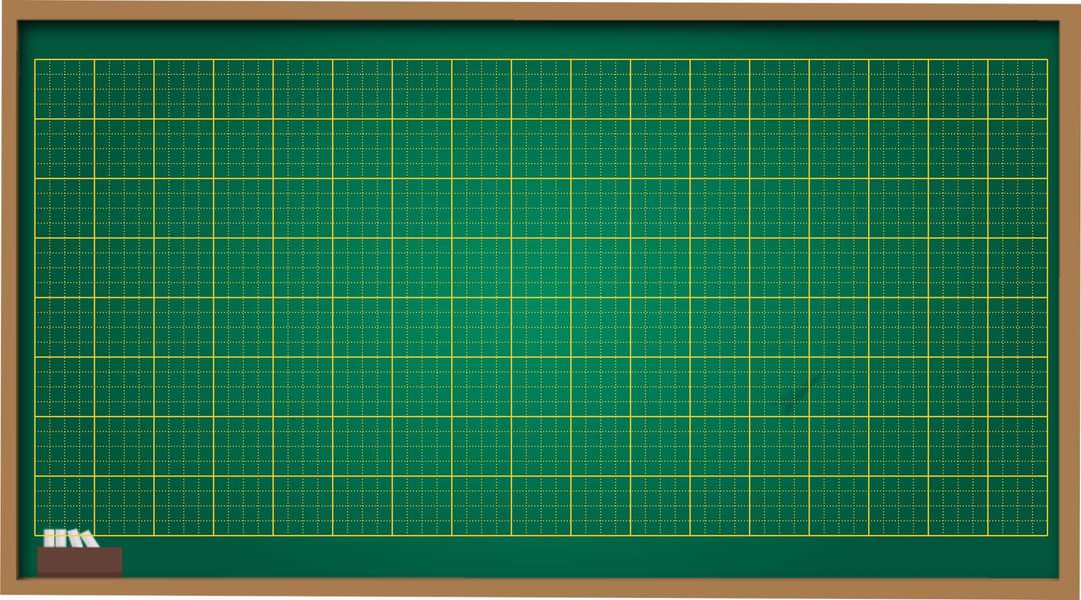 43
86129
86
35
8750
58
6226
2003
70
01
250
58
107
00
175
42
175
12
00
00
00
426
00
129
406
129
0
20
0
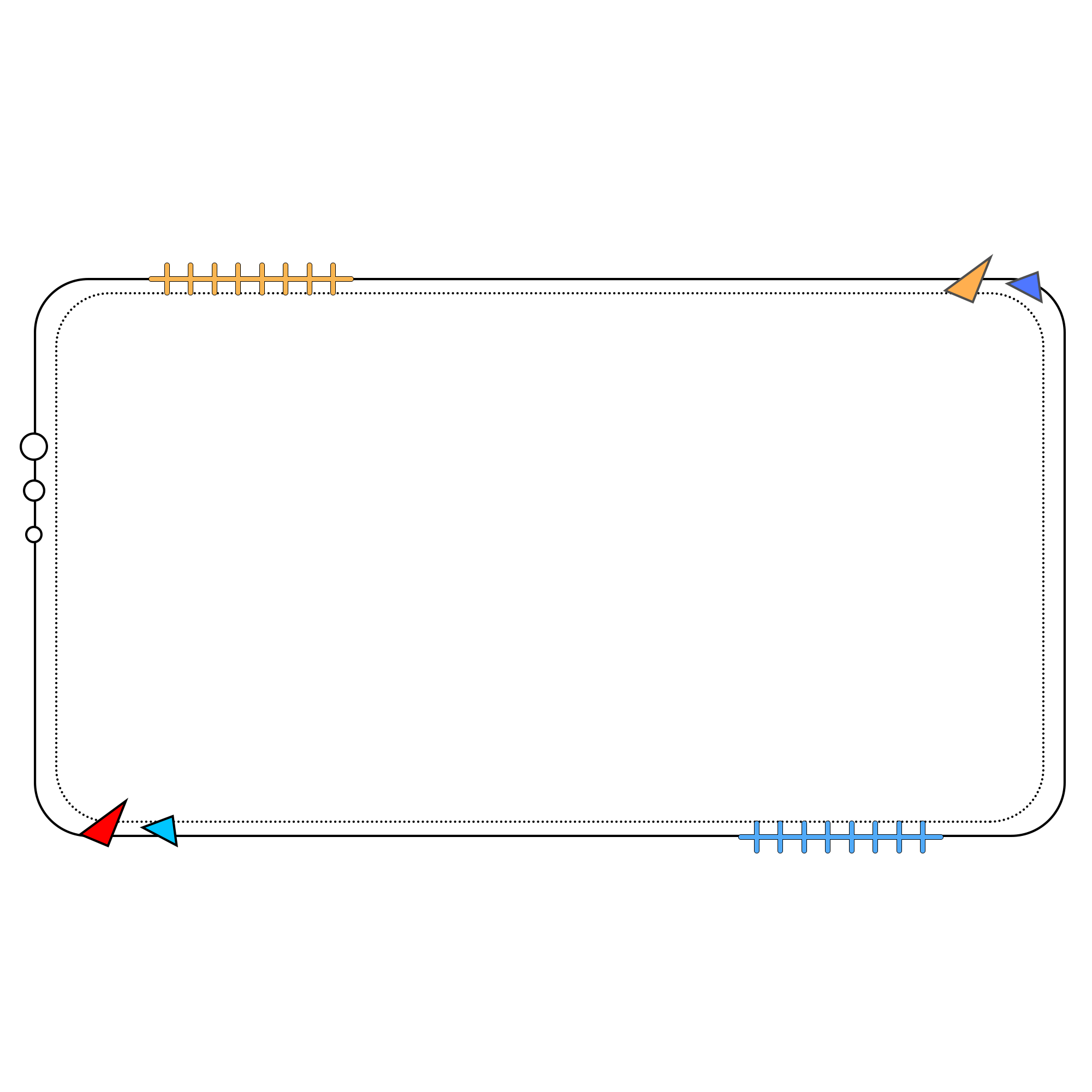 Năm nay gia đình bác Minh thu hoạch được 9 690 kg cả thóc và ngô. Bác đóng số thóc vào 42 bao, số ngô vào 53 bao. Hỏi gia đình bác Minh thu hoạch được bao nhiêu ki-lô-gam ngô, bao nhiêu ki-lô-gam thóc?
(Biết rằng khối lượng mỗi bao bằng nhau).
4
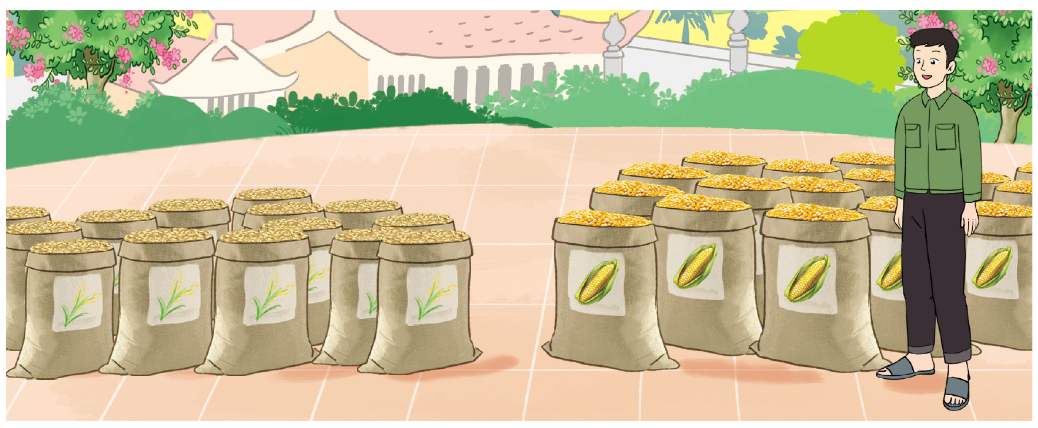 Bài giải:
Tổng số bao thóc và ngô nhà bác Minh thu hoạch được là:
42 + 53 = 95 (bao)
Mỗi bao nặng số ki-lô-gam là:
9 690 : 95 = 102 (kg)
Gia đình bác Minh thu hoạch được số ki-lô-gam ngô là:
102 × 53 = 5 406 (kg)
Gia đình bác Minh thu hoạch được số ki-lô-gam thóc là:
102 × 42 = 4 284 (kg)
                            Đáp số: 5 406 kg ngô
                                         4 284 kg thóc
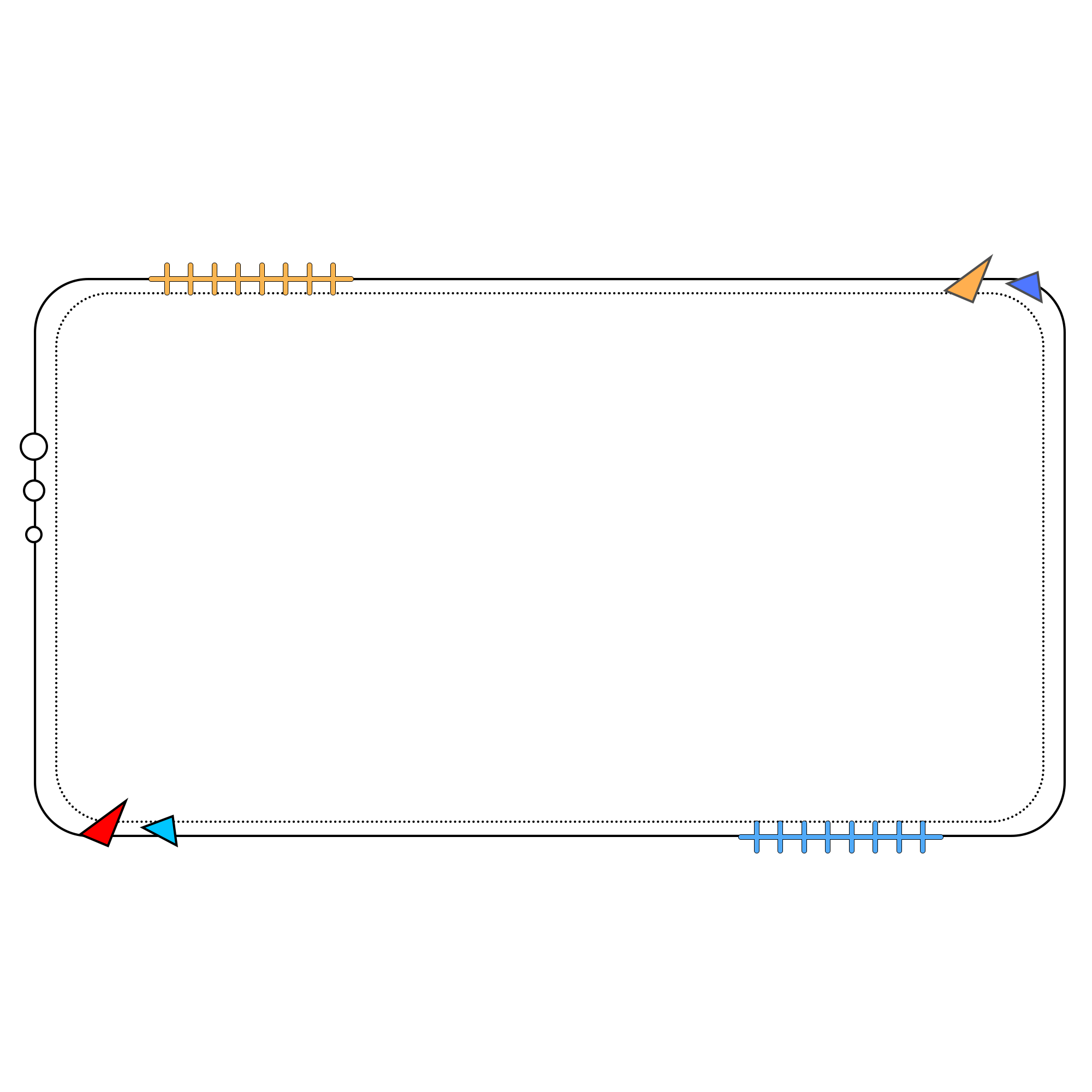 Trong 1 phút, tim người khỏe mạnh bình thường đập (co bóp) khoảng 75 lần và lượng máu được lưu chuyển qua tim là 5 250 (ml). Tính số mi-li-lít máu được lưu chuyển qua tim trong mỗi lần đập của tim.
5
Tóm tắt:
Tim khoẻ mạnh bình thường đập 1 phút: 75 lần.
Lượng máu chuyển qua tim: 5 250 ml.
Số mi-li--lít máu : ...?... lưu chuyển qua tim mỗi lần.
Bài giải:
Số mi-li-lít máu được lưu chuyển qua tim trong mỗi lần tập của tim là:
5 250 : 75 = 70 (ml)
Đáp số: 70 mi-li-lít
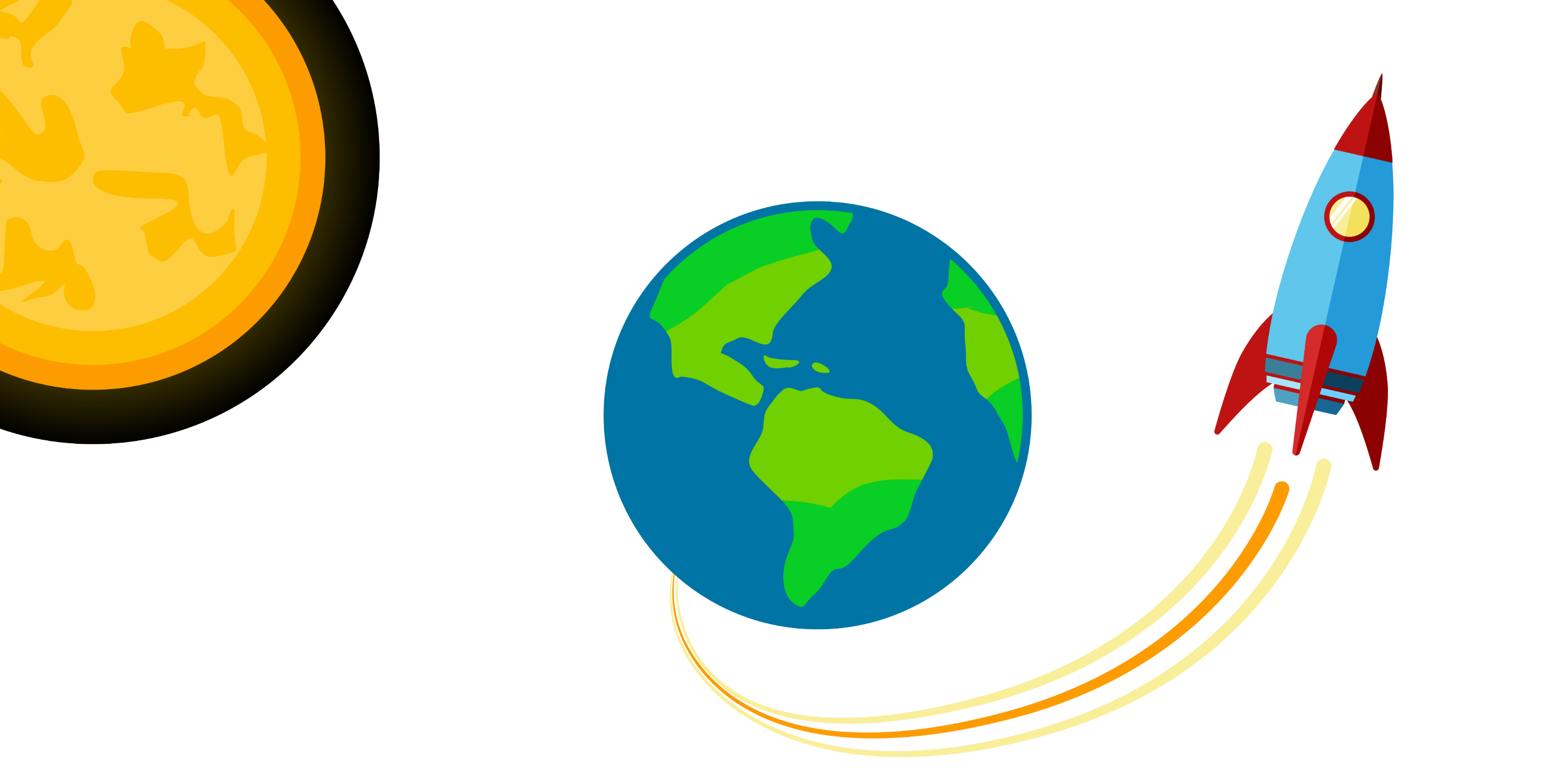 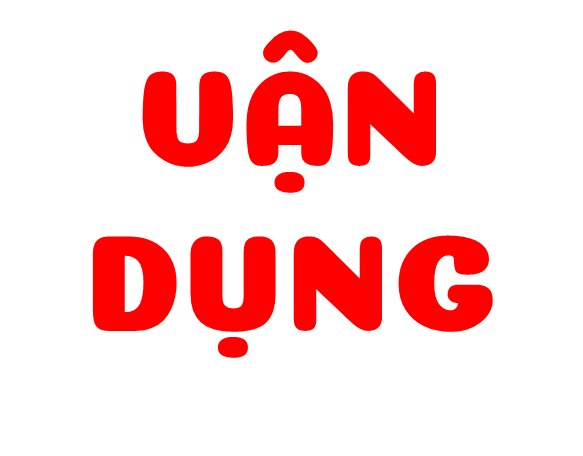 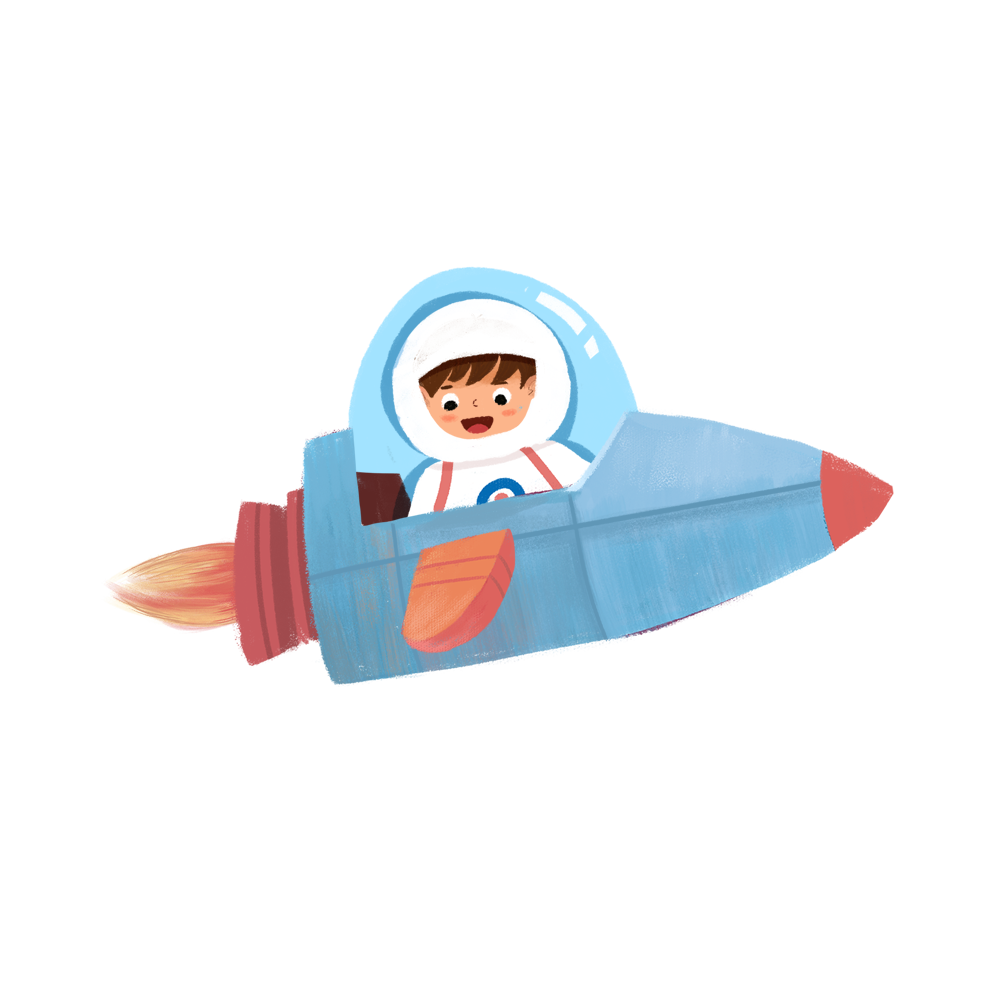 [Speaker Notes: Thiết kế: Hương Thảo – Zalo 0972115126]
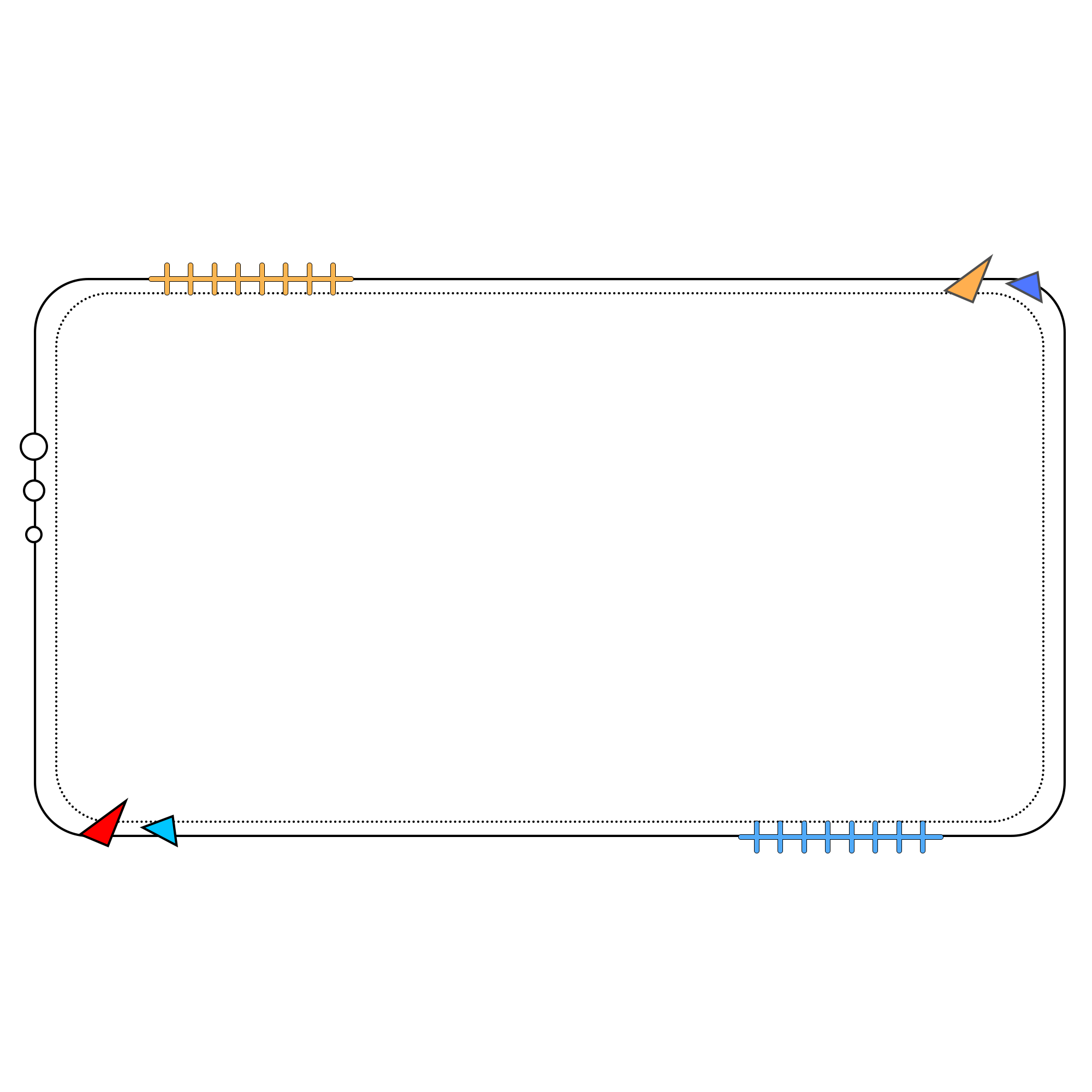 Khi thực hiện được phép chia cho số có hai chữ số trong trường hợp có chữ số 0 ở thương em cần lưu ý những gì?
Trong phép chia có chữ số 0 ở thương, ta vẫn thực hiện các thao tác chia, nhân, trừ, hạ giống như các phép chia khác.
Trong từng lượt chia cần nắm chắc đâu là số bị chia, thương, số dư và nắm chắc cách chia, cách xử lí trong những lượt chia có số bị chia bé hơn số chia (hoặc số bị chia bằng 0) thì thương bằng 0.
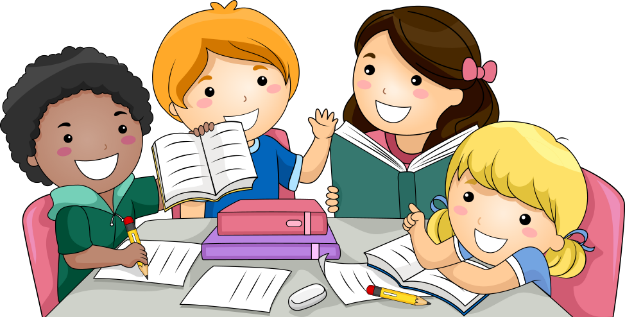 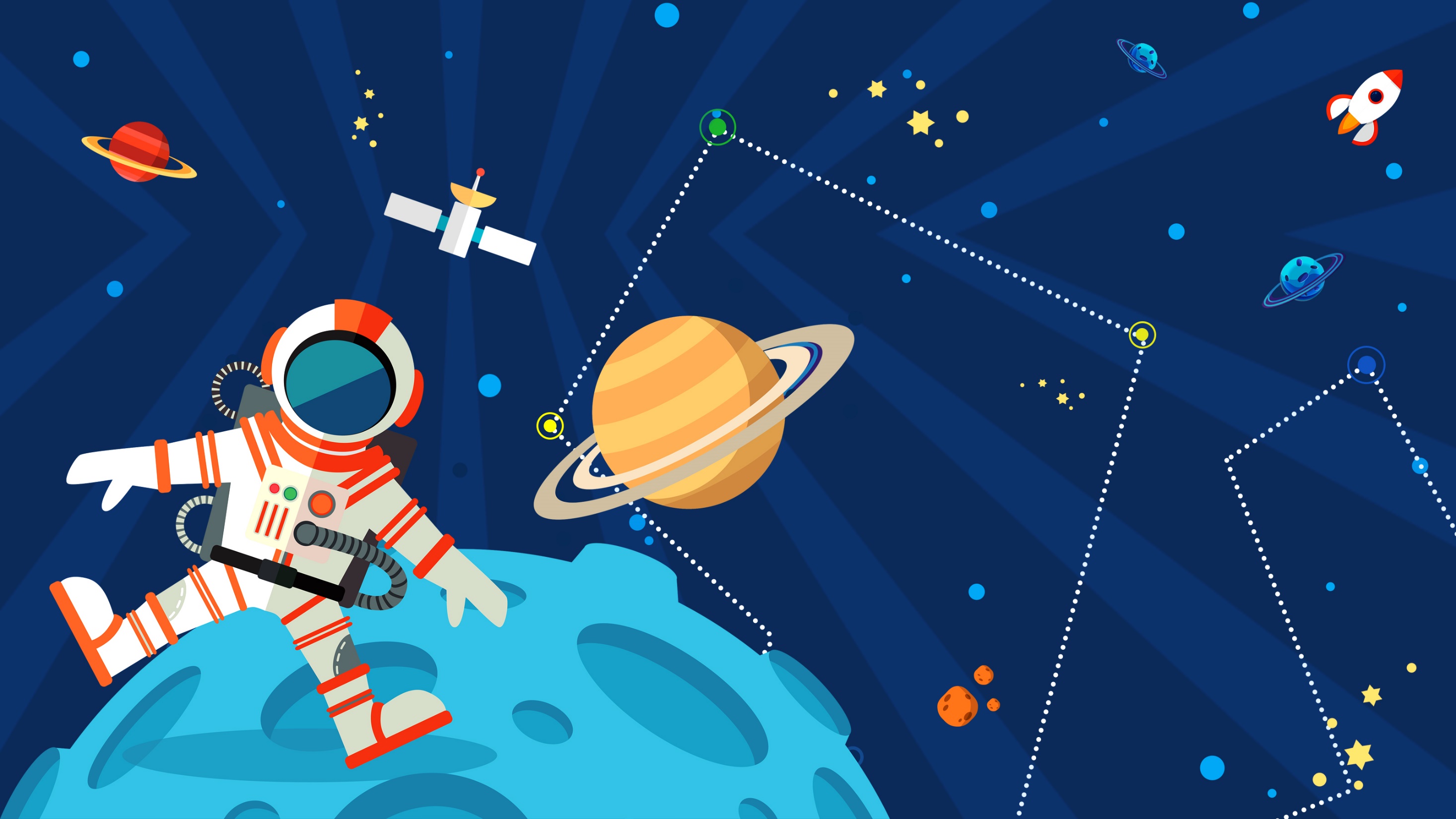 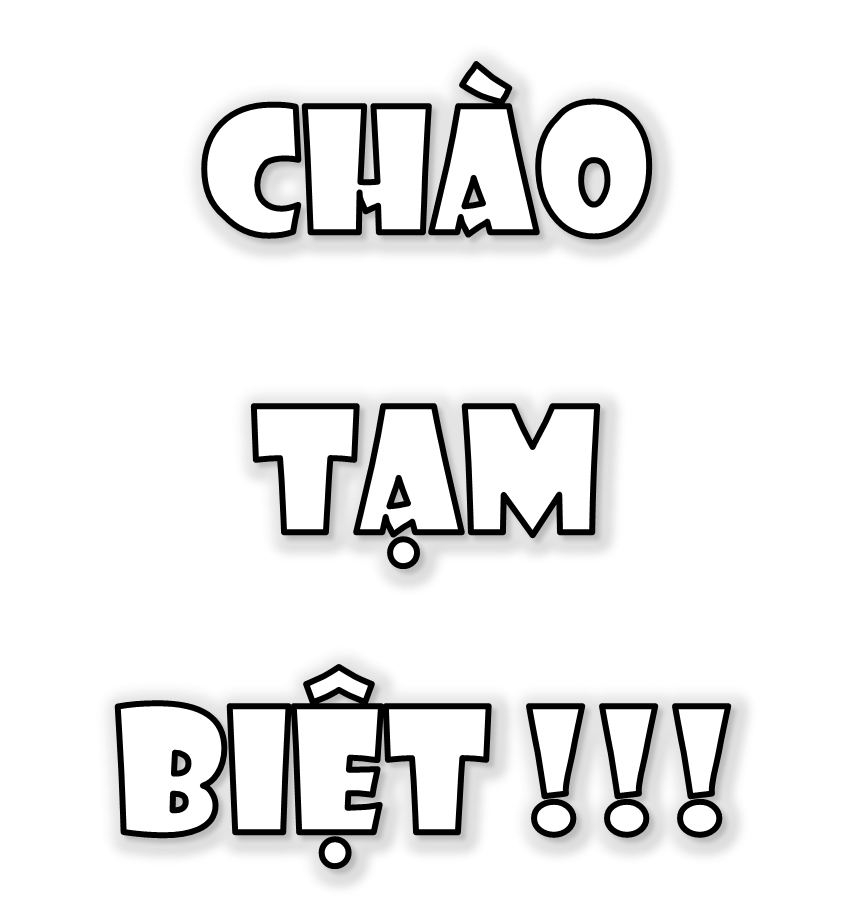